Федеральное казенное профессиональное образовательное учреждение
«НОВОКУЗНЕЦКИЙ ГОСУДАРСТВЕННЫЙ ГУМАНИТАРНО-ТЕХНИЧЕСКИЙ 
КОЛЛЕДЖ-ИНТЕРНАТ» 
Министерства труда и социальной защиты Российской Федерации
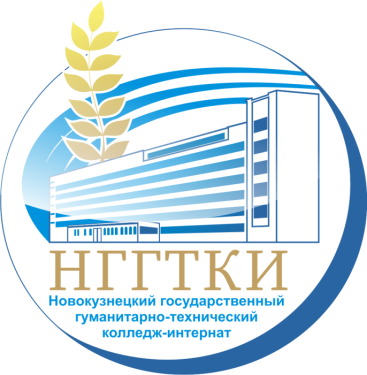 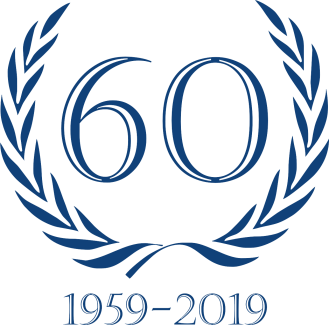 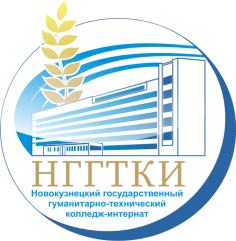 ФКПОУ «Новокузнецкий государственный гуманитарно-технический колледж-интернат» Минтруда России
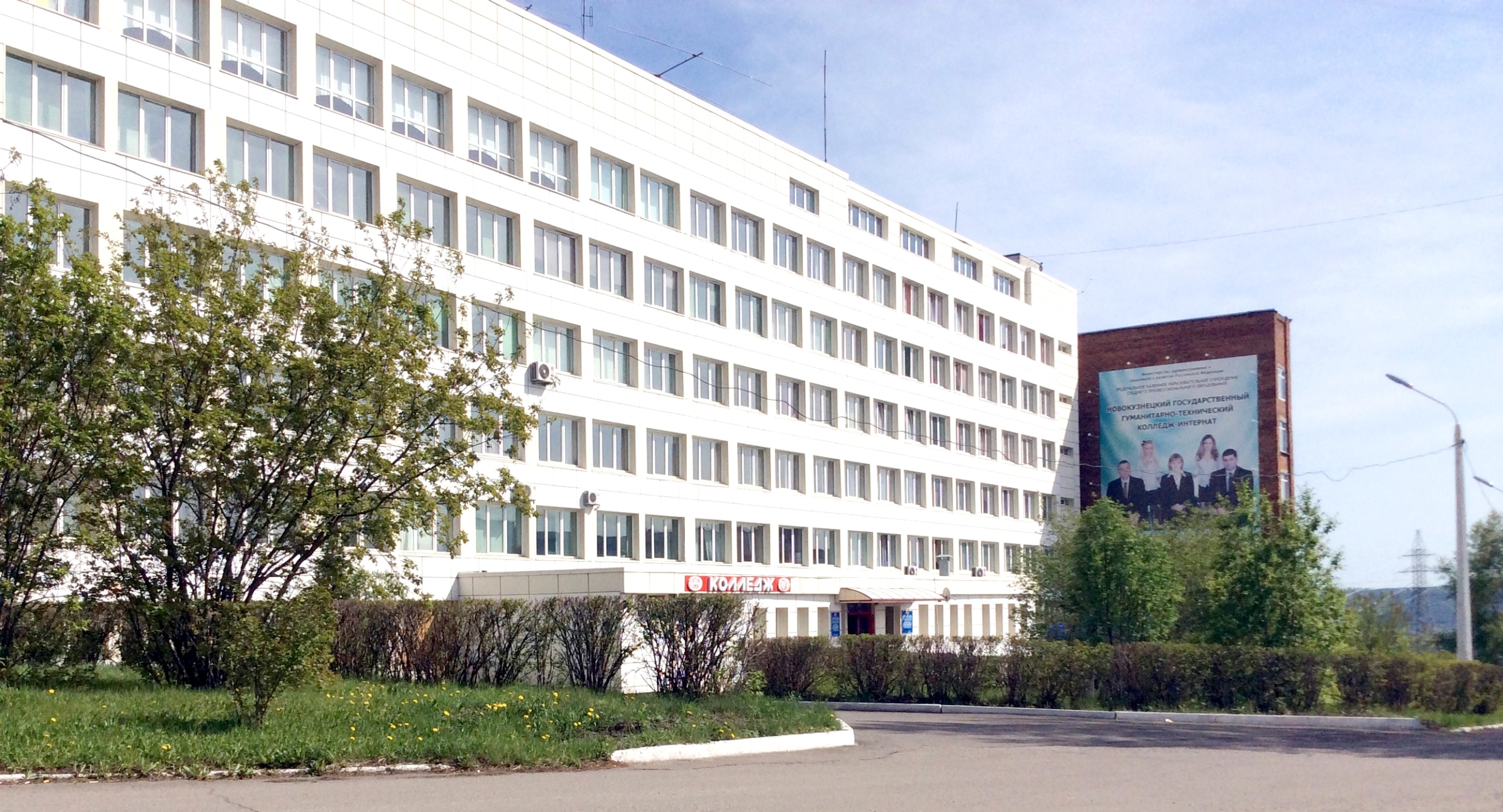 Колледж-интернат – образовательное учреждение, в котором созданы все необходимые условия для обучения инвалидов и лиц с ОВЗ.
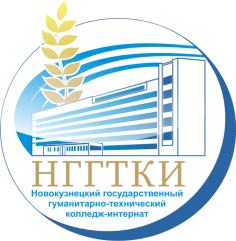 Безбарьерная среда
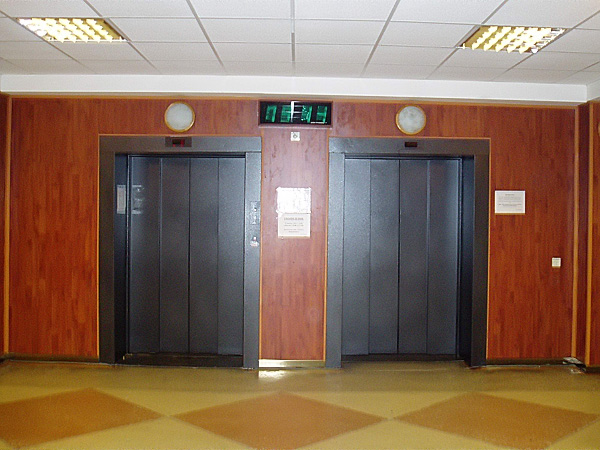 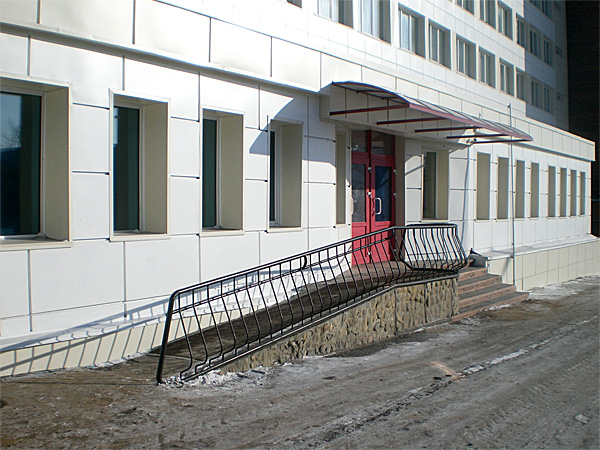 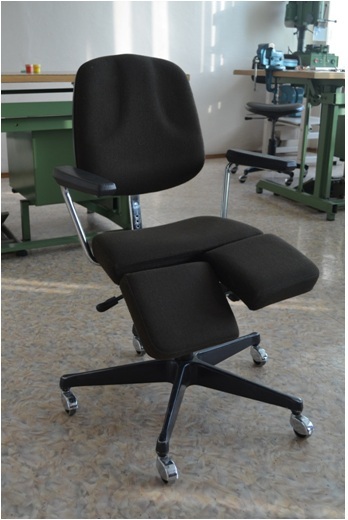 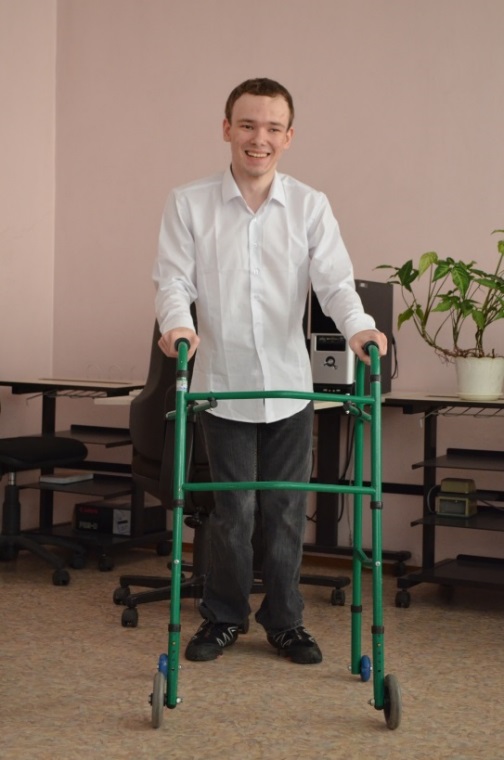 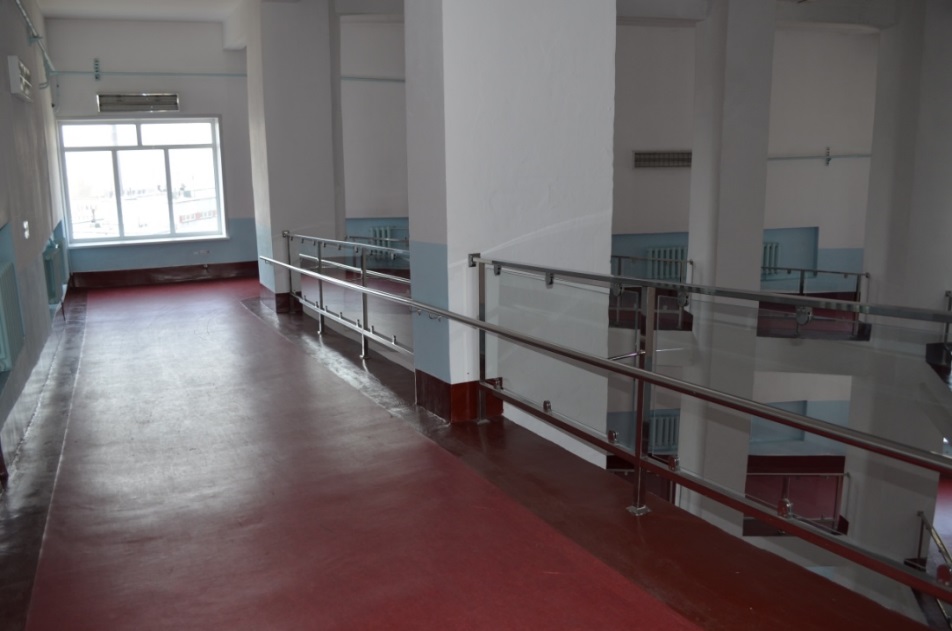 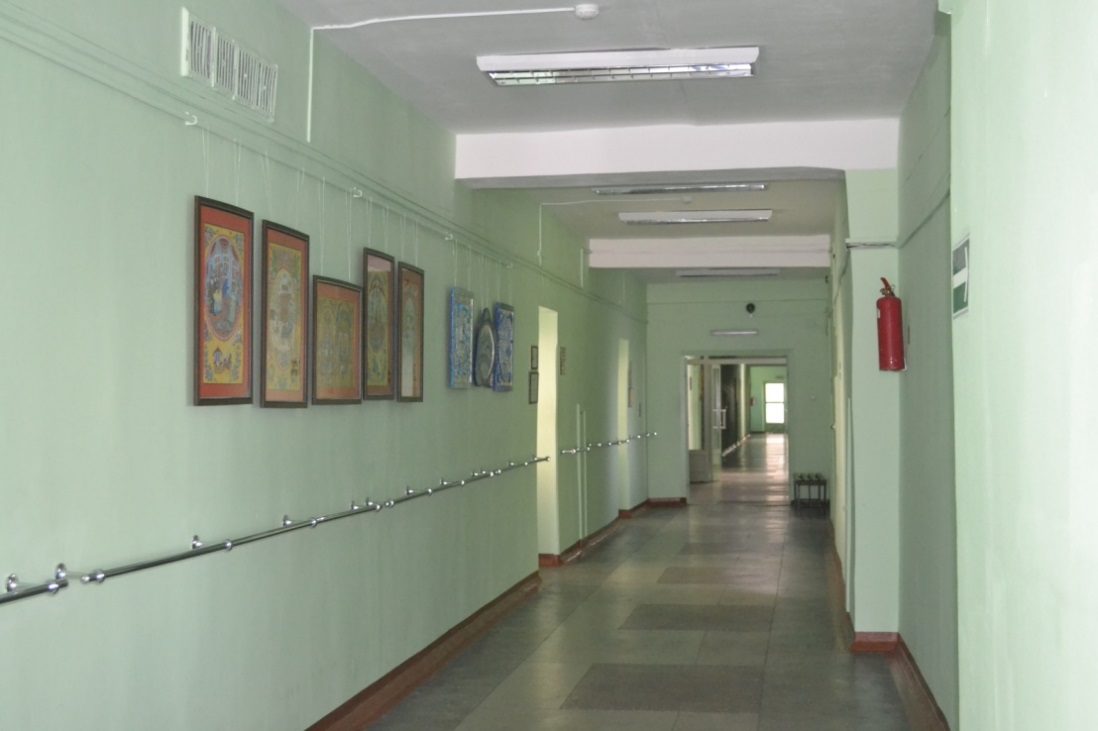 Учебный корпус, общежитие, столовая, помещения для кружковой работы, занятий физкультурой и спортом находятся в одном здании.
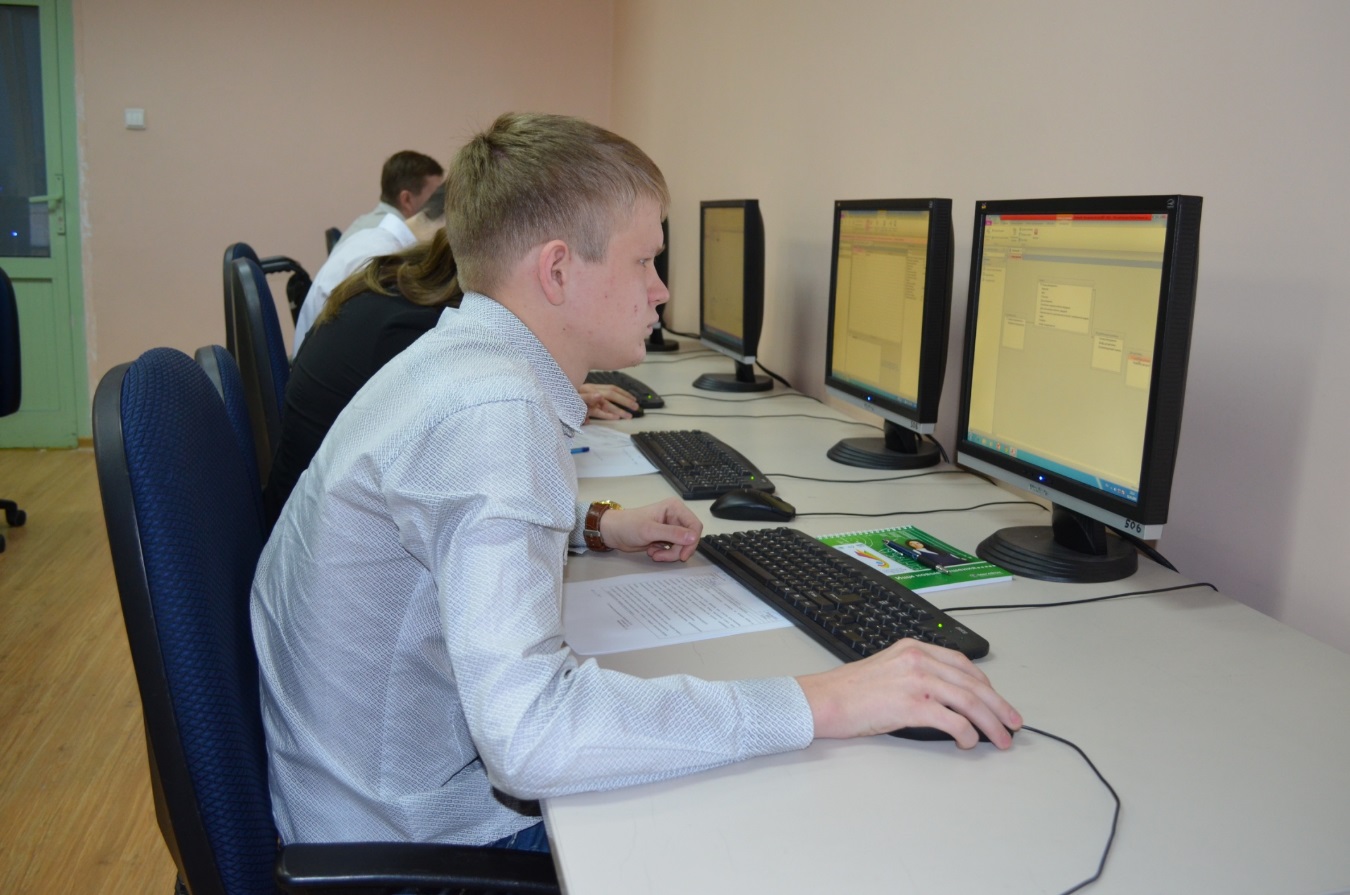 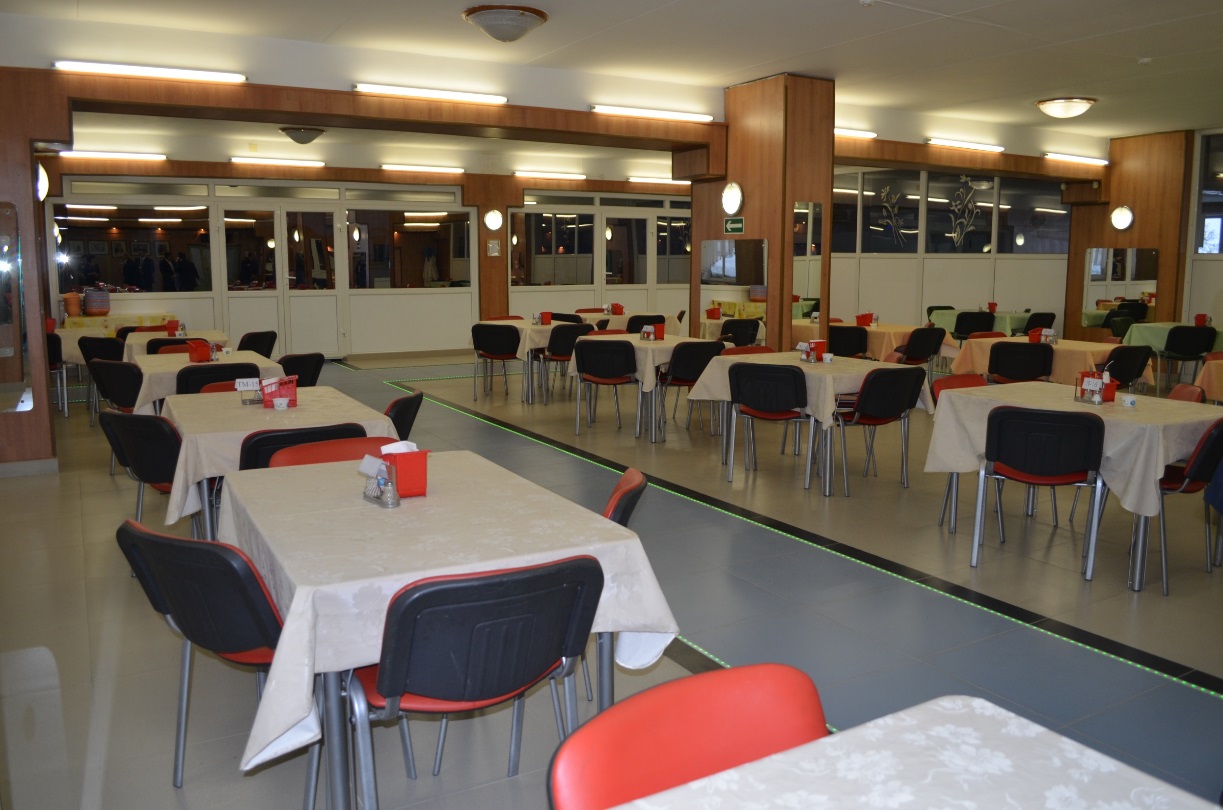 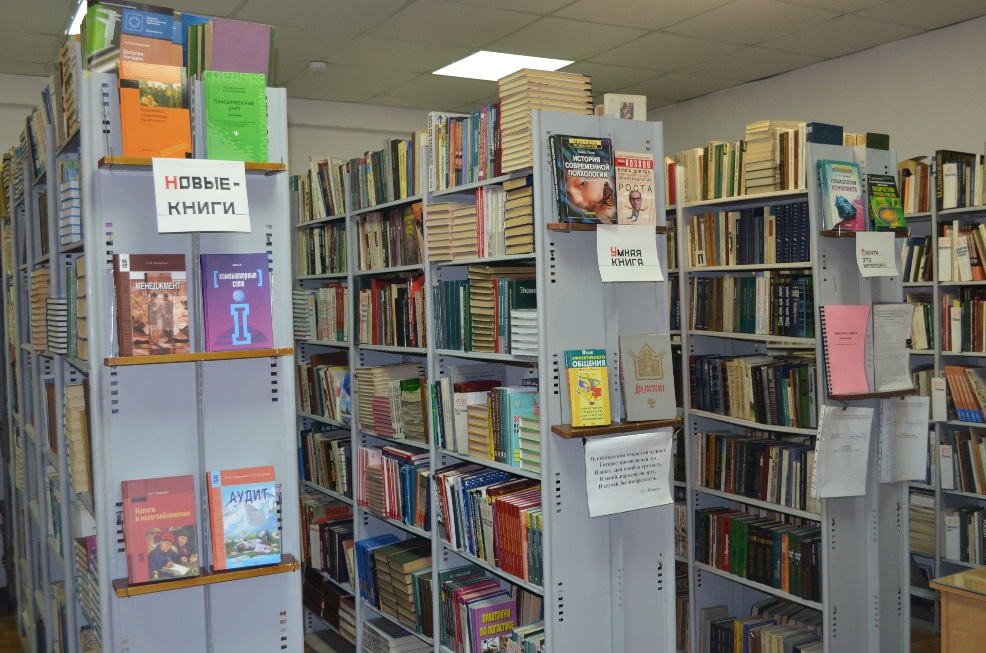 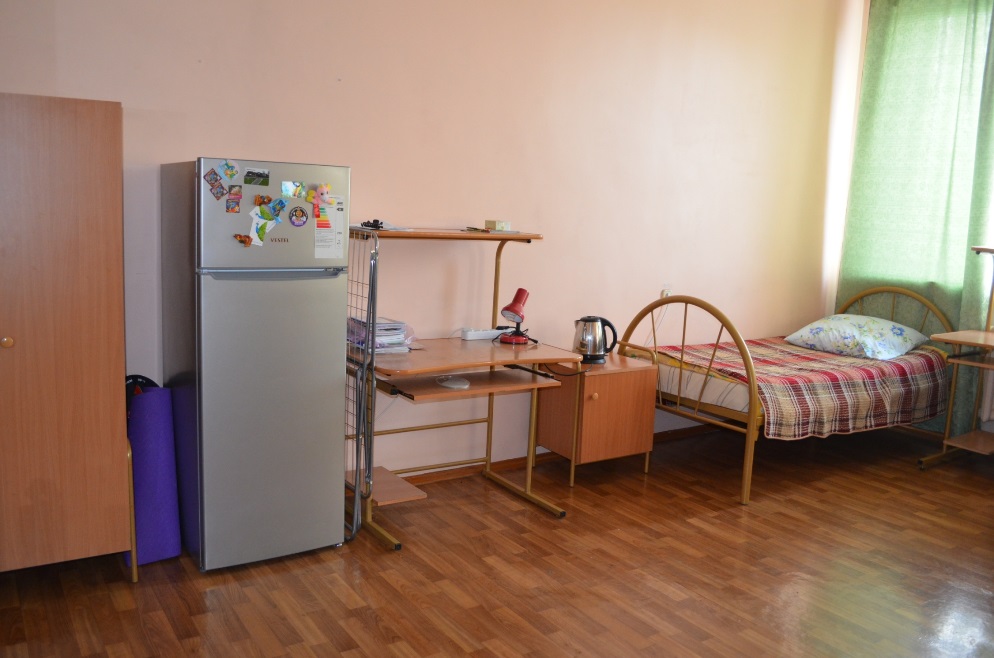 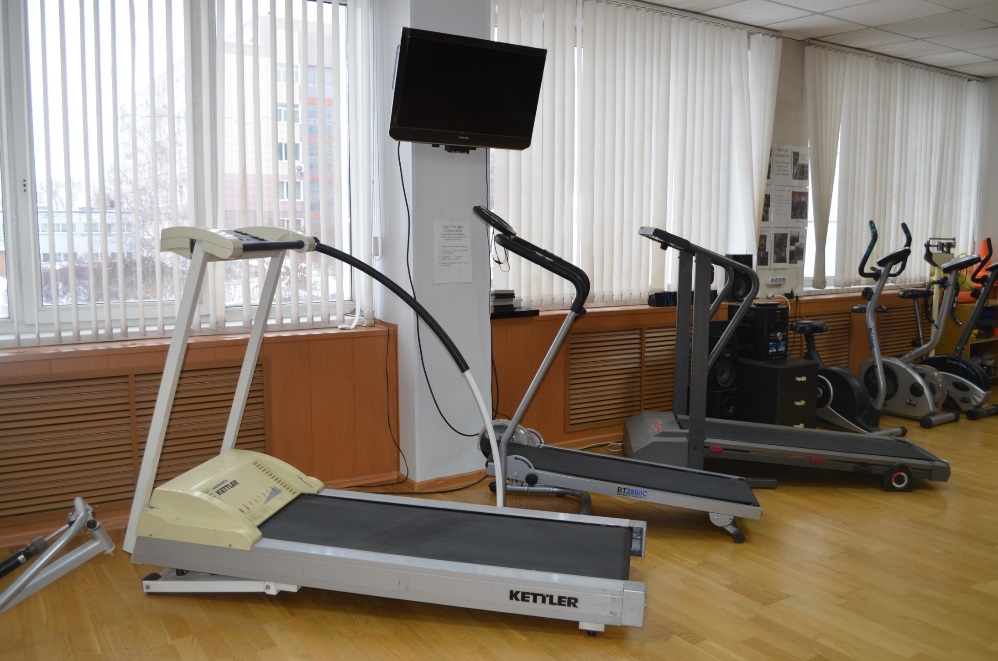 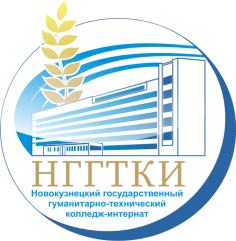 ФКПОУ «Новокузнецкий государственный гуманитарно-технический колледж-интернат» Минтруда России
Обучение, проживание в общежитии, 4-х разовое питание за счет бюджетных ассигнований. Пенсия сохраняется полностью. Академическая и социальная стипендии. Губернаторская доплата к стипендии.
Профессиональная подготовка в колледже осуществляется по двум направлениям:



По программам подготовки специалистов среднего звена:
09.02.07 Информационные системы и программирование;
38.02.03 Операционная деятельность в логистике;
42.02.01 Реклама;
54.02.02 Декоративно-прикладное искусство и народные промыслы (по видам)

II. По программам подготовки квалифицированных рабочих и служащих:
11.01.02 Радиомеханик;
29.01.05 Закройщик
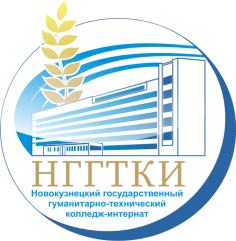 ФКПОУ «Новокузнецкий государственный гуманитарно-технический колледж-интернат» Минтруда России
На базе 9 классов (с получением среднего общего образования):
Специальность «Информационные системы и программирование»
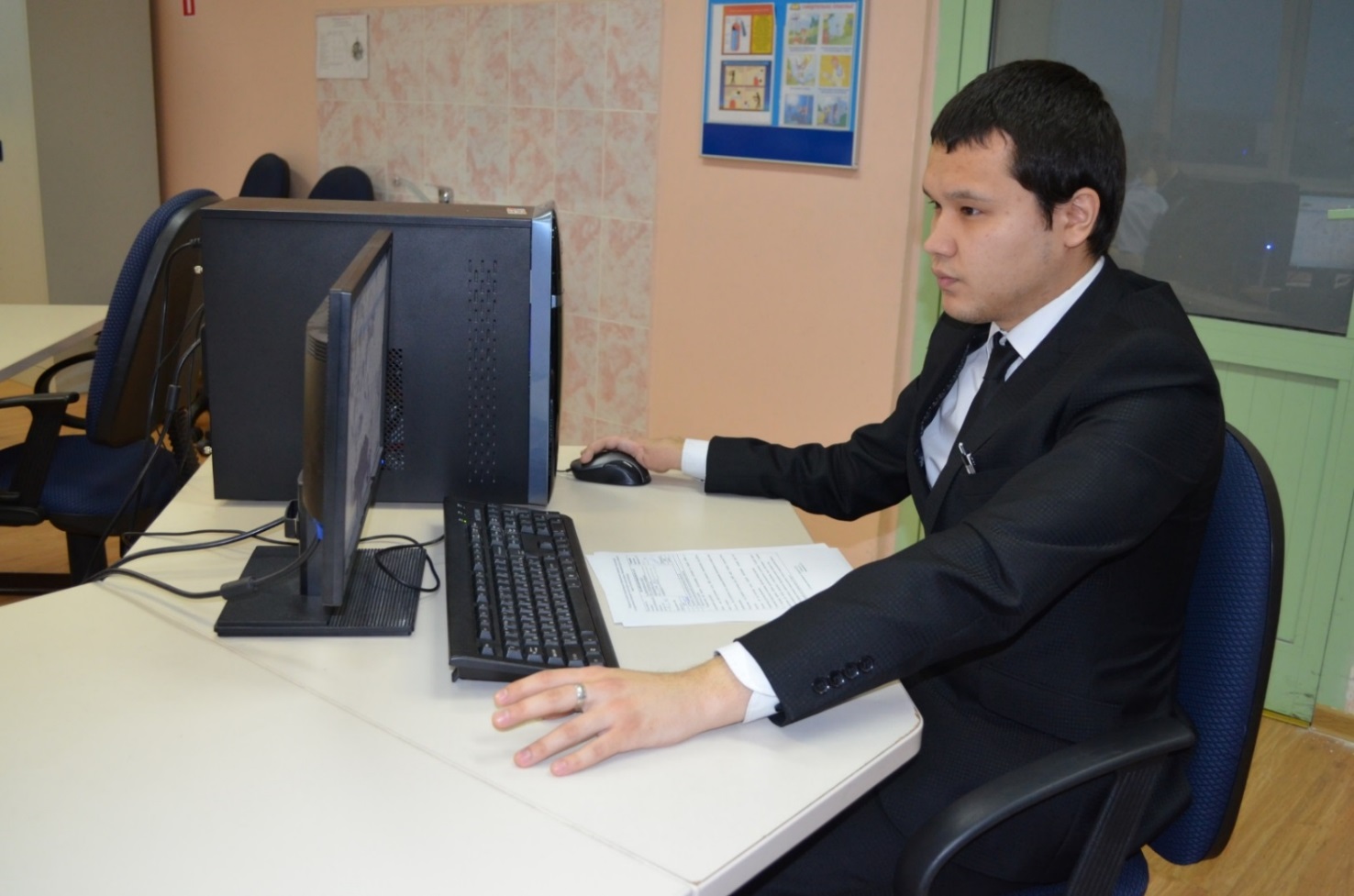 Срок обучения: 
3 года 10 месяцев
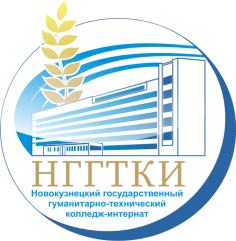 ФКПОУ «Новокузнецкий государственный гуманитарно-технический колледж-интернат» Минтруда России
На базе 9 классов (с получением среднего общего образования):
Специальность «Операционная деятельность
в логистике»
Срок обучения: 2 года 10 месяцев
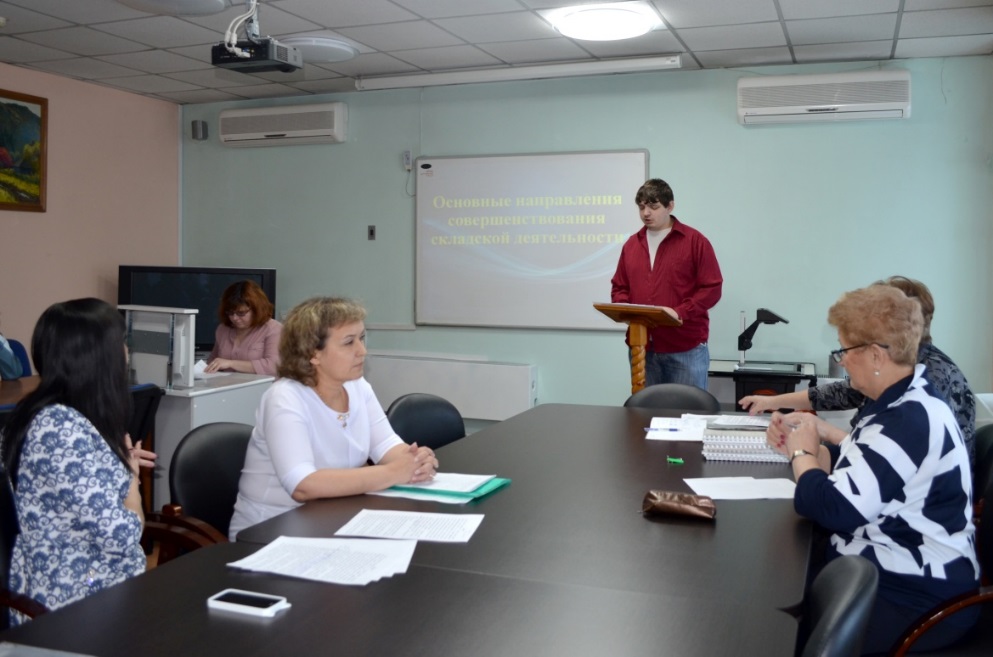 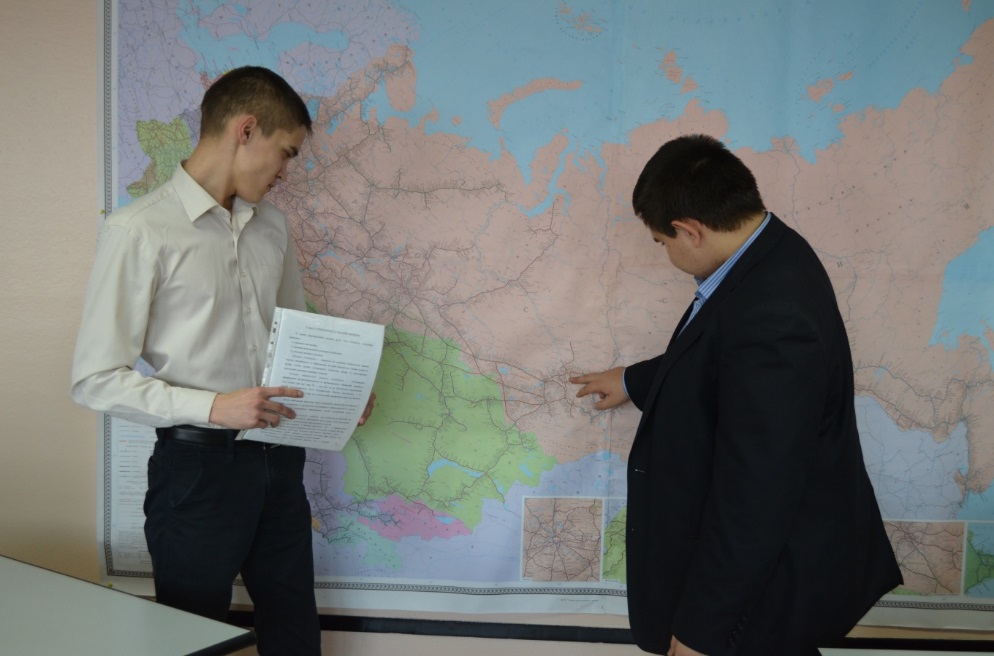 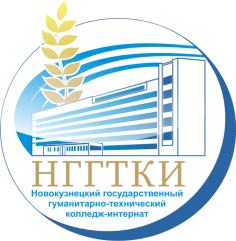 ФКПОУ «Новокузнецкий государственный гуманитарно-технический колледж-интернат» Минтруда России
На базе 9 классов (с получением среднего общего образования):
Специальность «Декоративно-прикладное искусство и народные промыслы (по видам)»
Срок обучения: 2 года 10 месяцев
Проводятся вступительные испытания на выявление творческих способностей
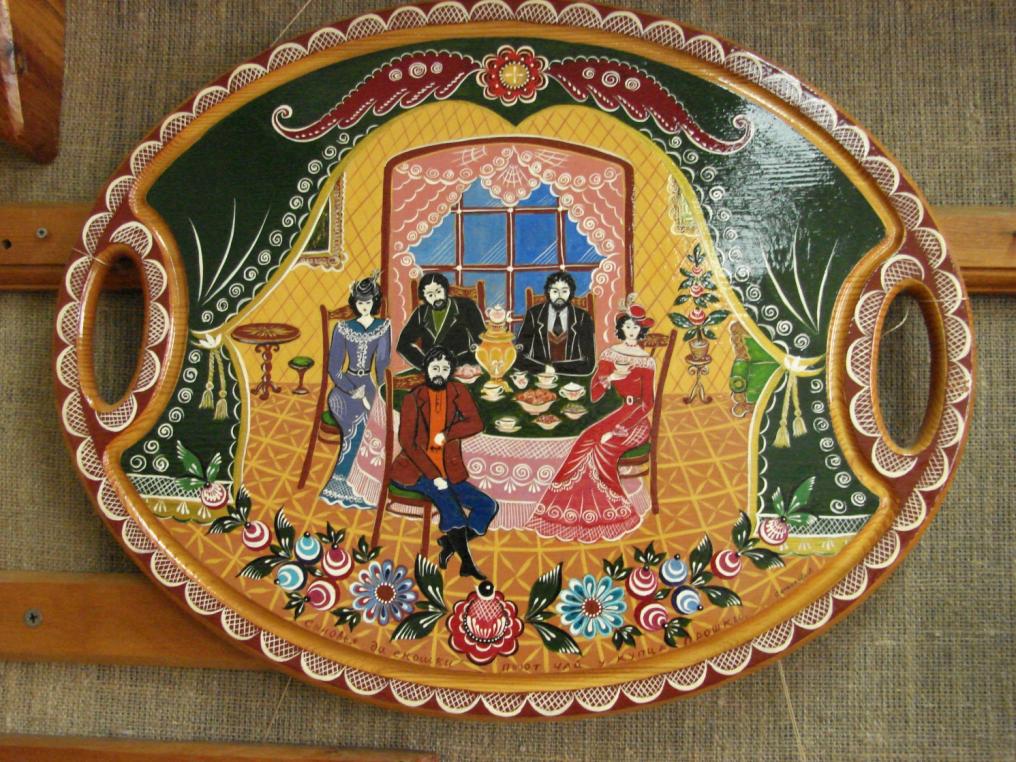 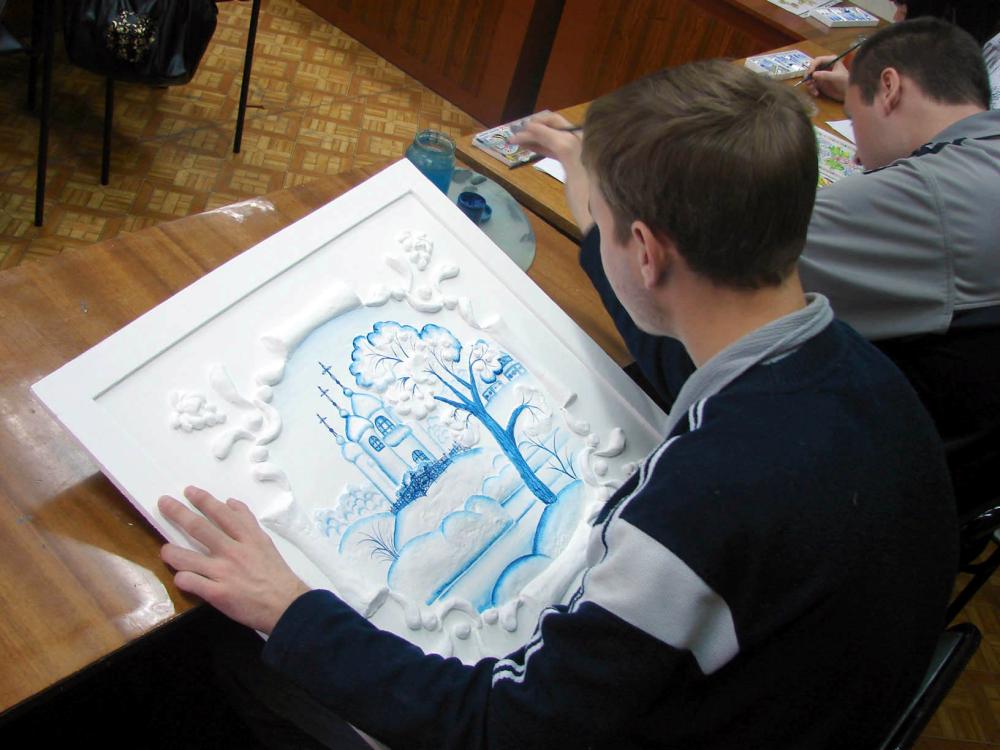 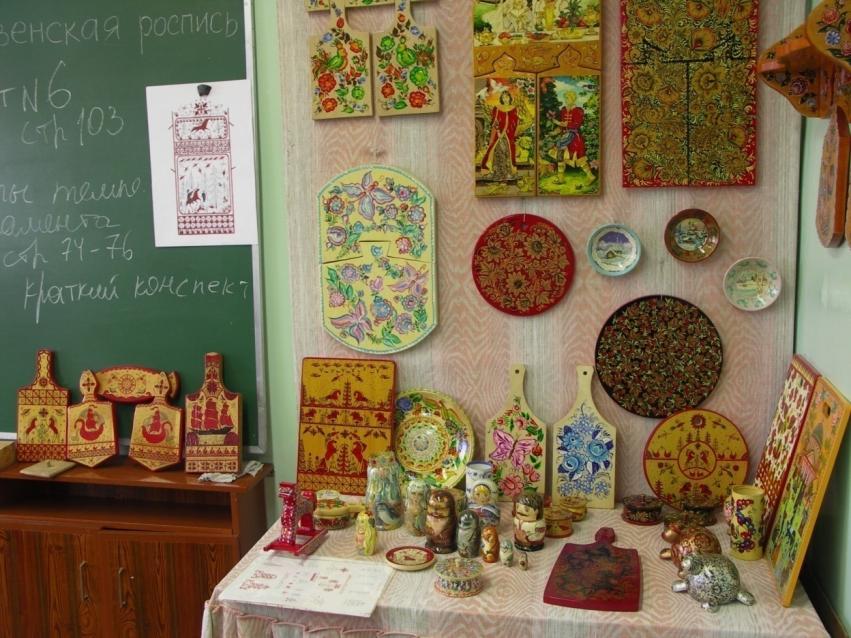 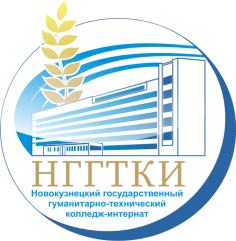 ФКПОУ «Новокузнецкий государственный гуманитарно-технический колледж-интернат» Минтруда России
На базе 11 классов:
Специальность «Реклама»
Срок обучения: 2 года 10 месяцев
Проводятся вступительные испытания на выявление творческих способностей
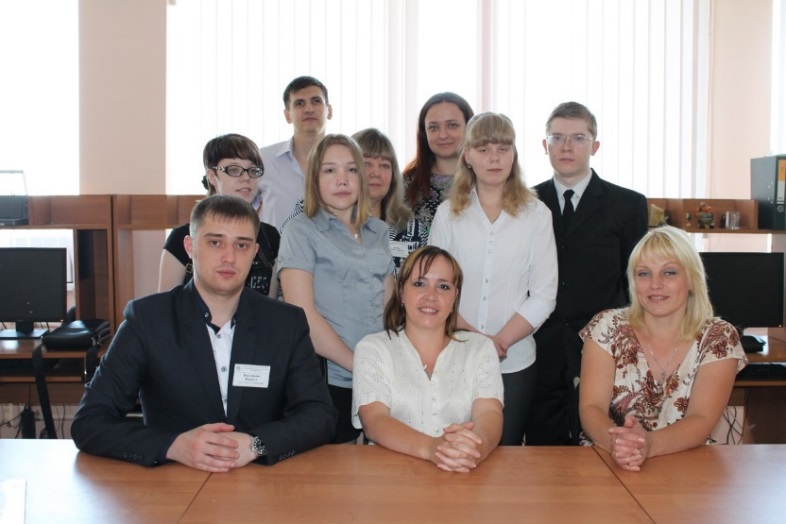 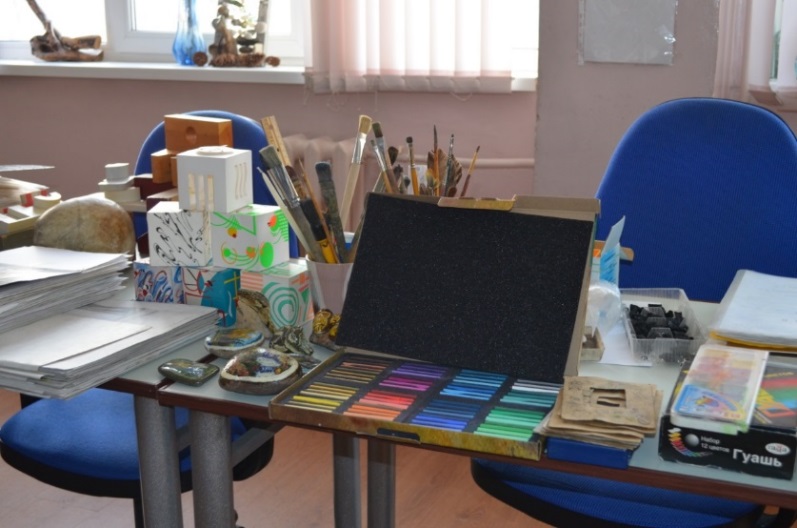 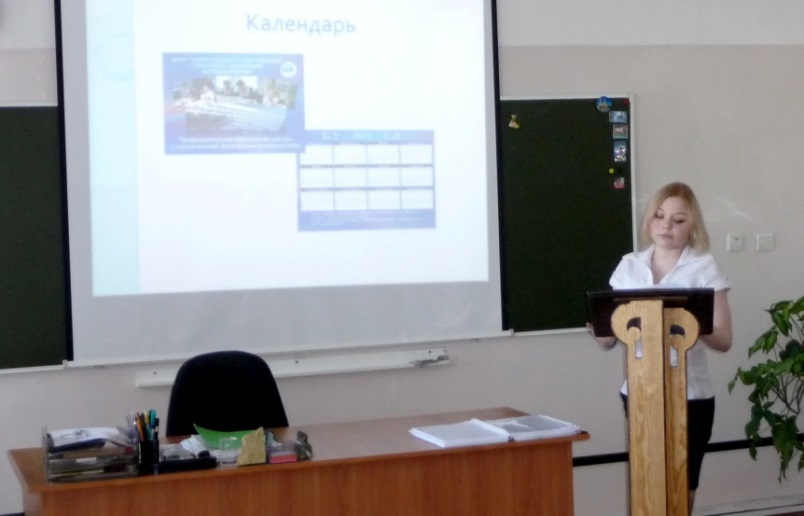 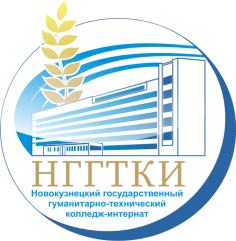 ФКПОУ «Новокузнецкий государственный гуманитарно-технический колледж-интернат» Минтруда России
На базе 9 классов (с получением среднего общего образования):
Профессия «Радиомеханик»
Срок обучения: 2 года 10 месяцев
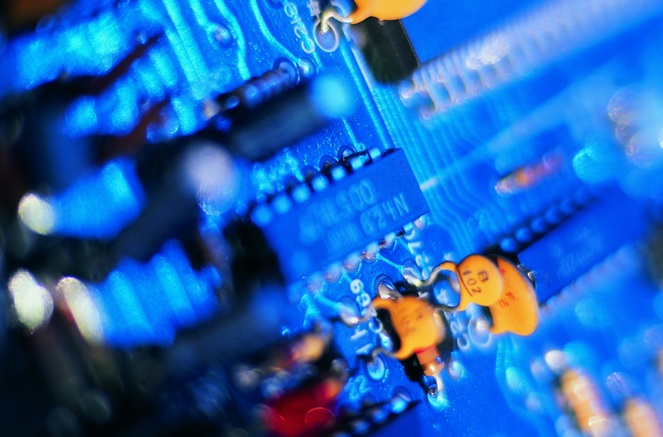 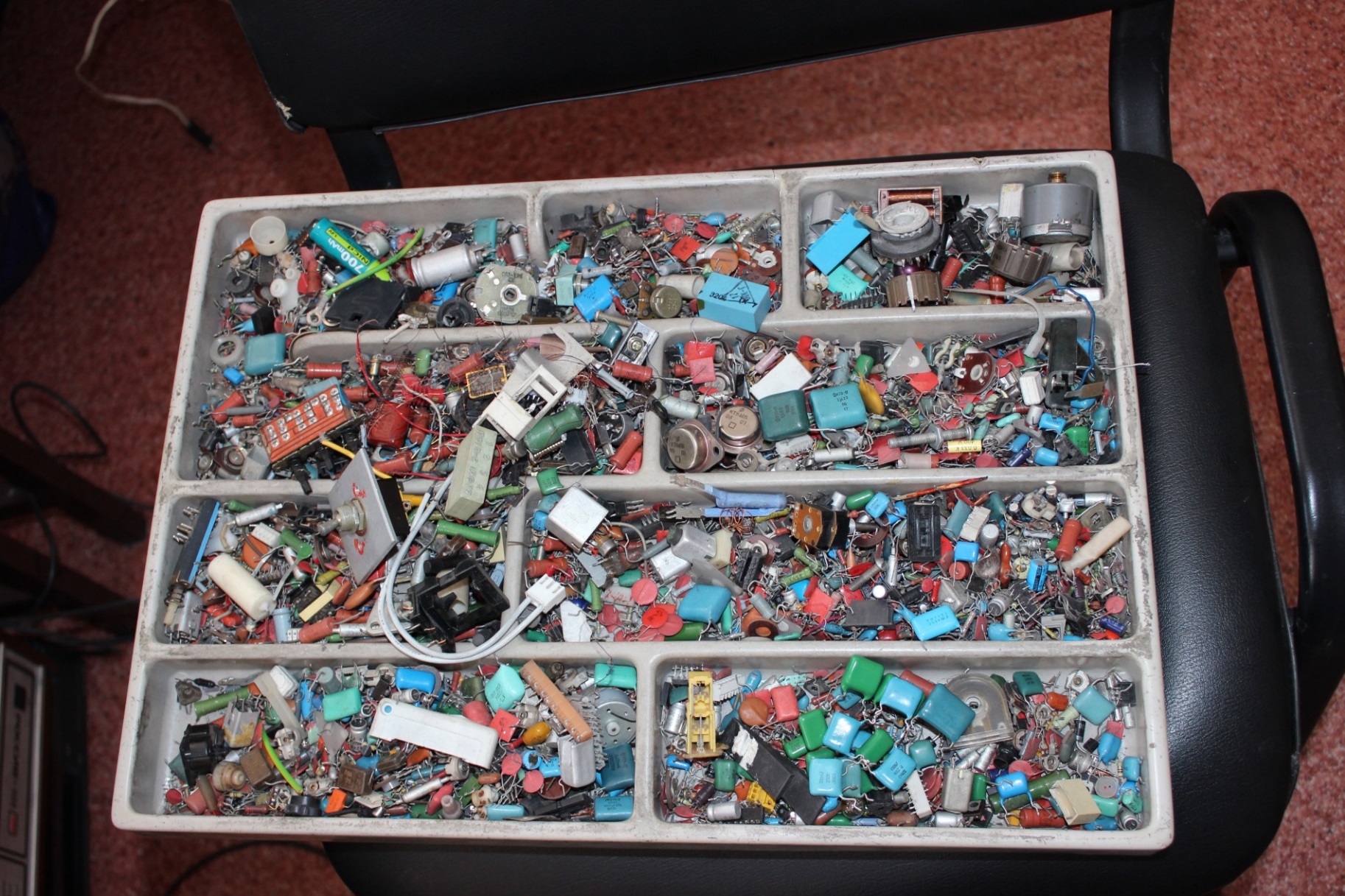 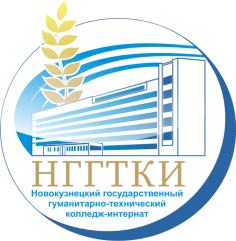 ФКПОУ «Новокузнецкий государственный гуманитарно-технический колледж-интернат» Минтруда России
На базе 9 классов (с получением среднего общего образования):
Профессия «Закройщик»
Срок обучения: 2 года 10 месяцев
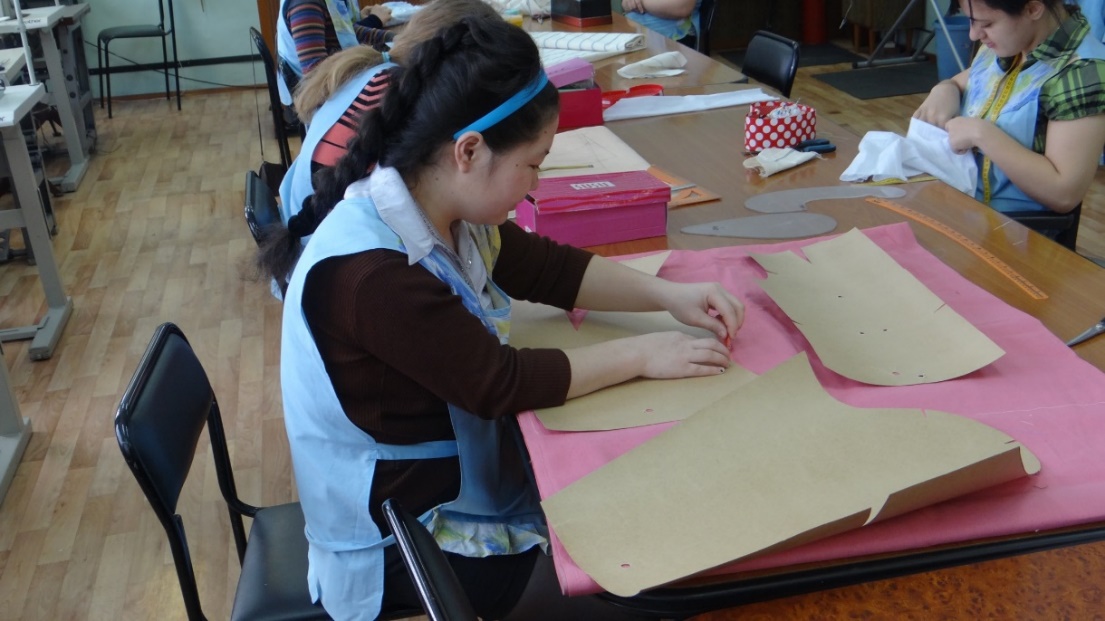 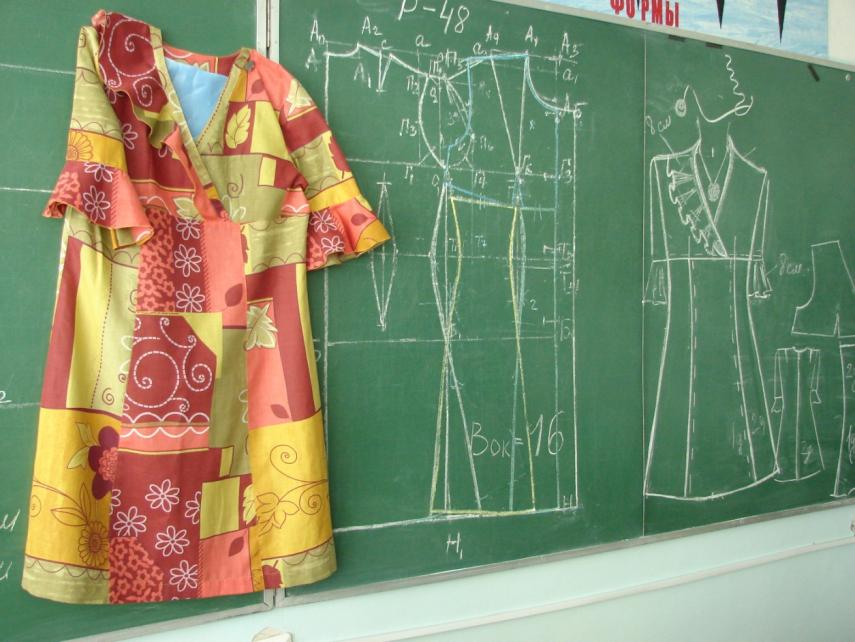 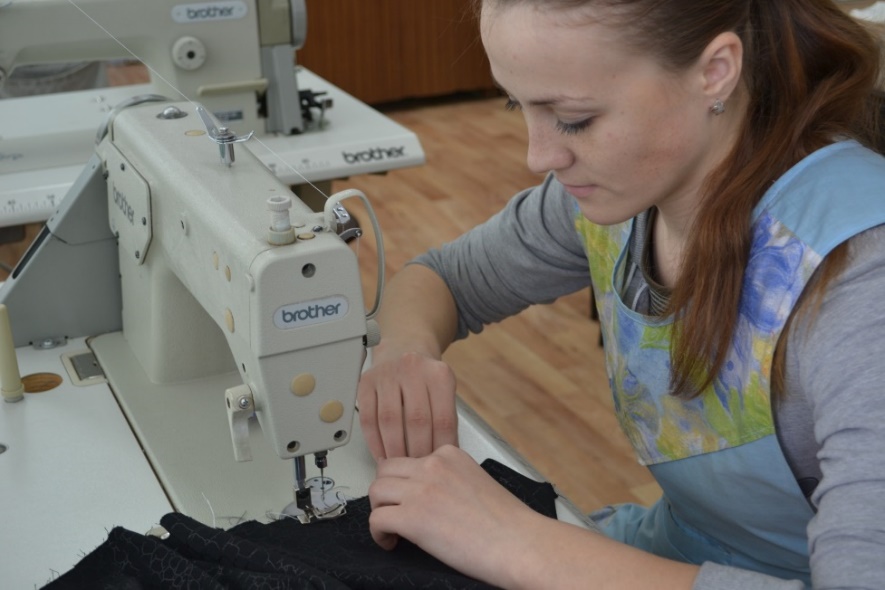 Документы на обучение:
Лица с ОВЗ:
Копия паспорта; 
Аттестат;
Заключение комиссии ПМПК;
4 фотографии.
Инвалиды:
Копия паспорта; 
Аттестат;
Копия справки МСЭ;
Копия ИПРА;
Выписка из истории болезни с указанием диагноза;
4 фотографии.
Конкурсы профмастерства Абилимпикс и Ворлдскиллс как фактор профессионального становления будущих специалистов
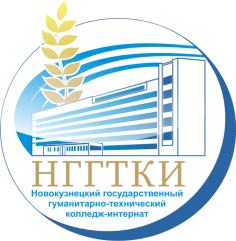 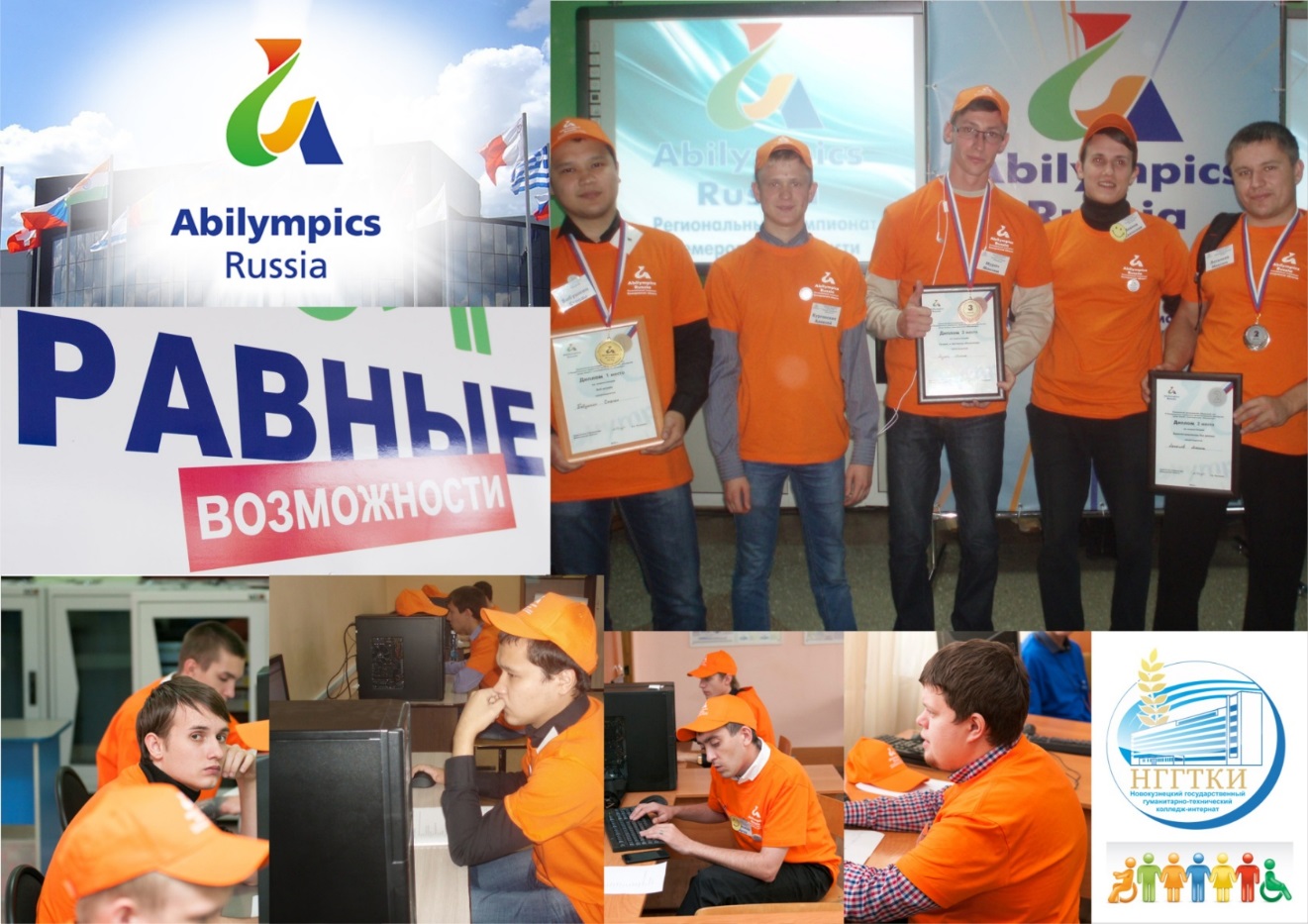 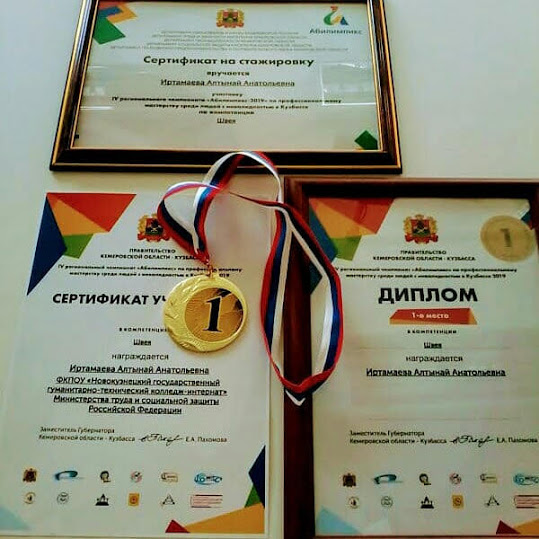 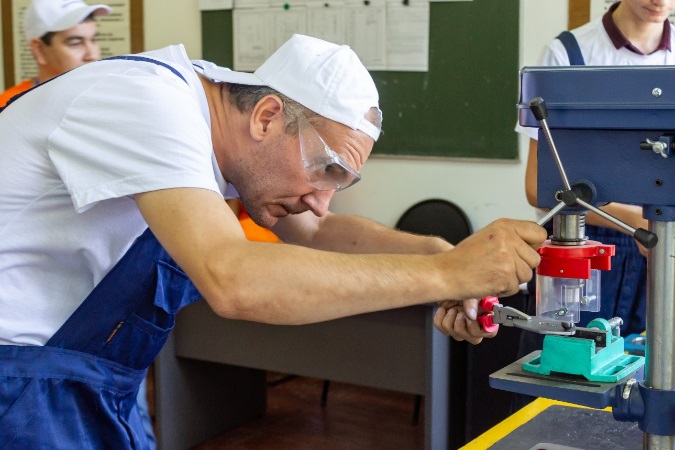 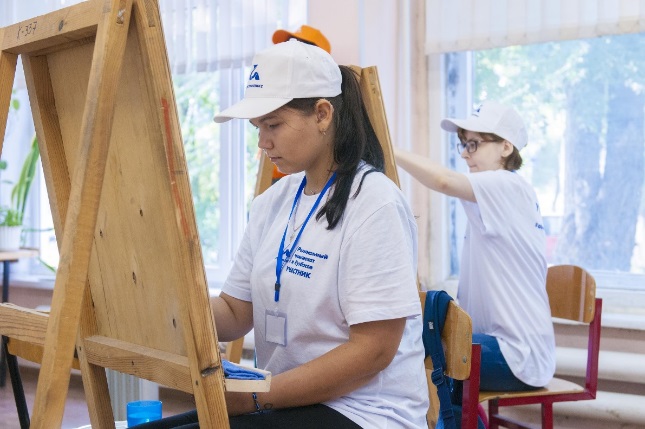 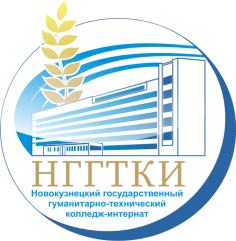 Студенческие будни
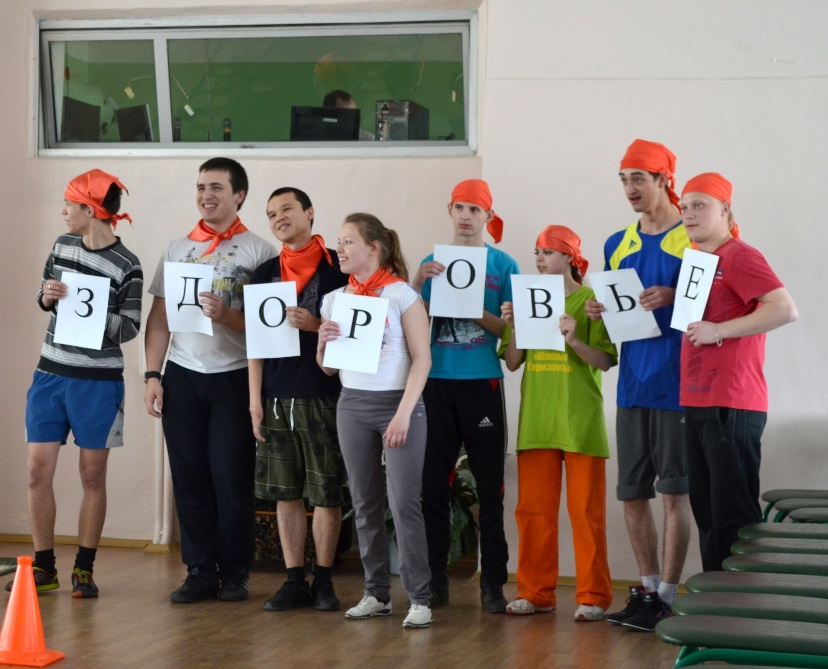 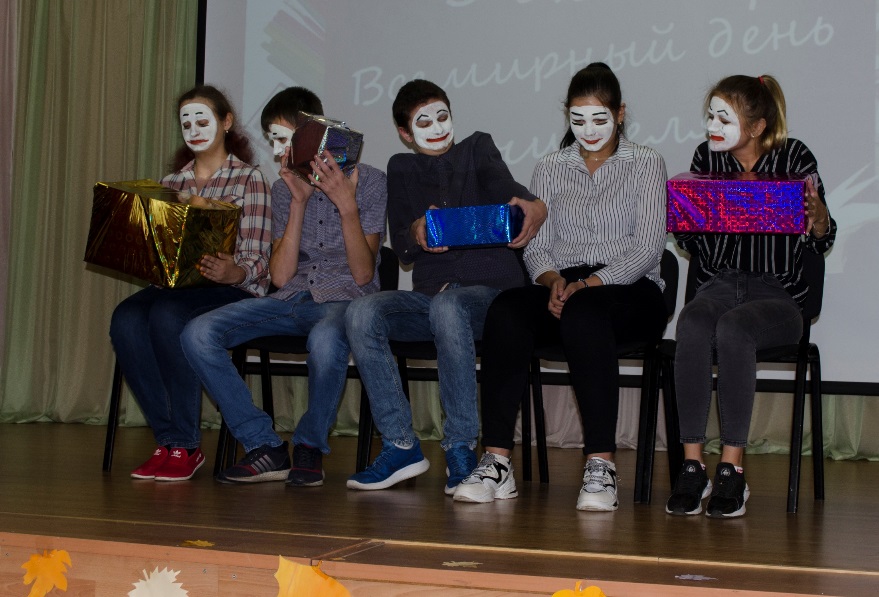 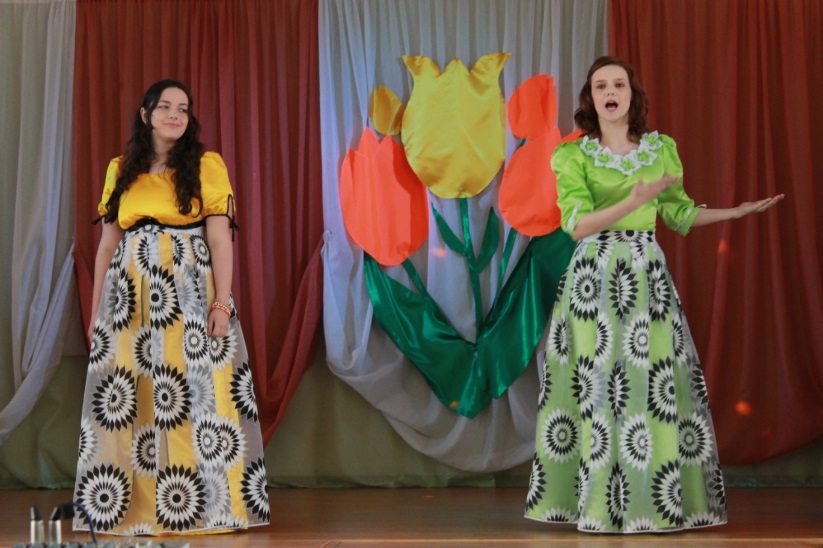 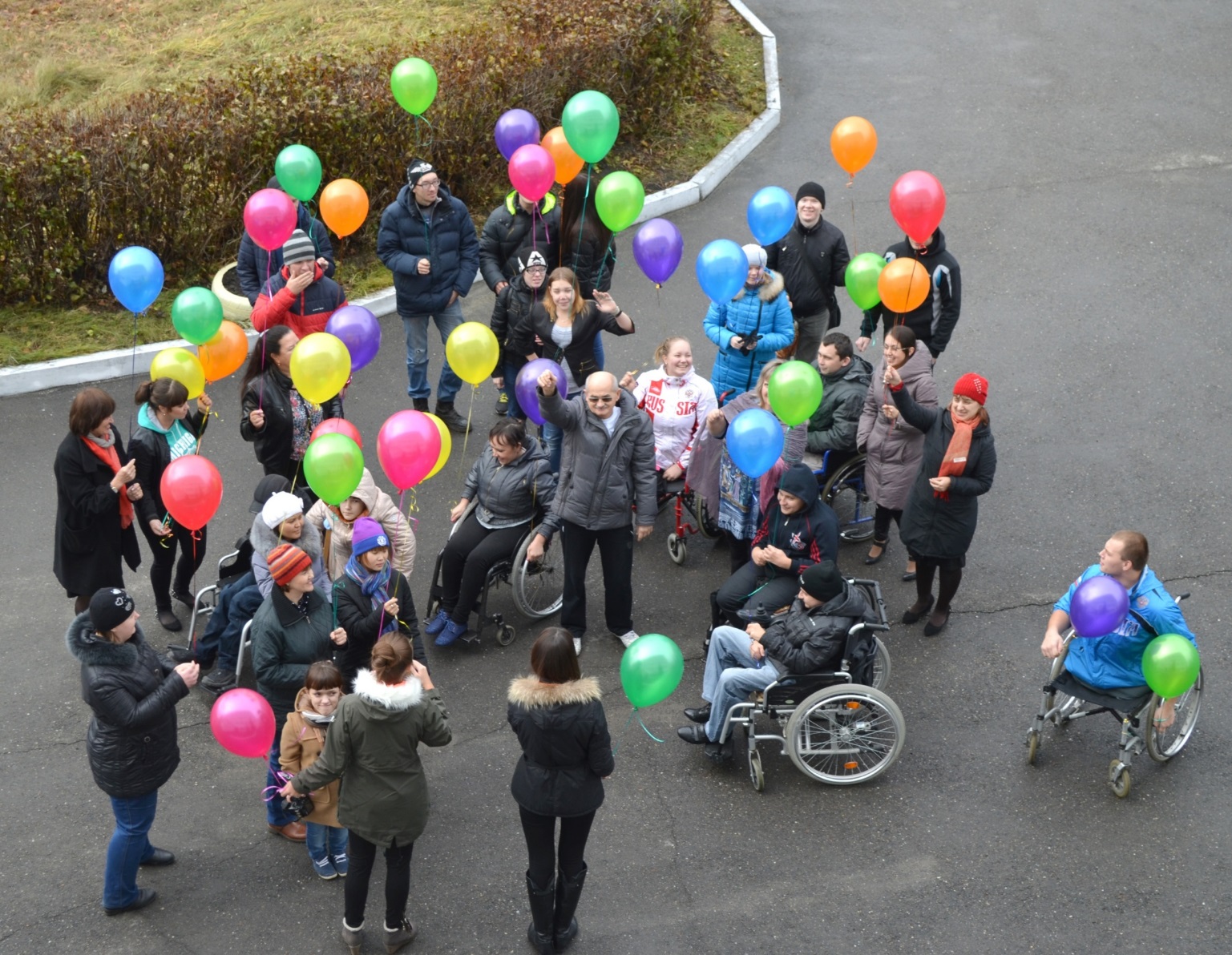 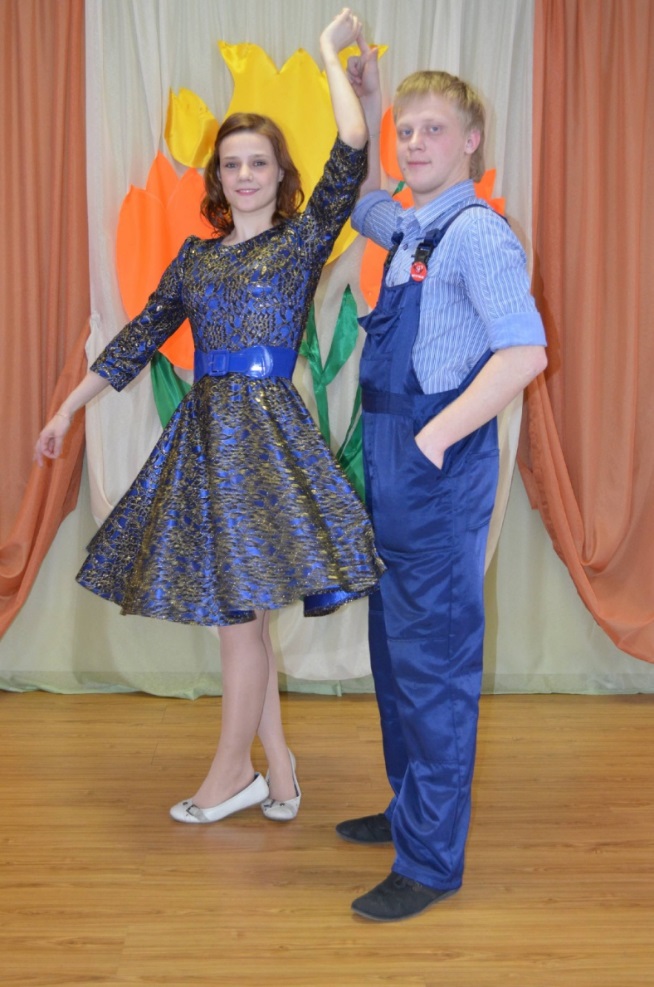 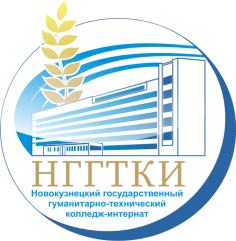 АРТ-кафе
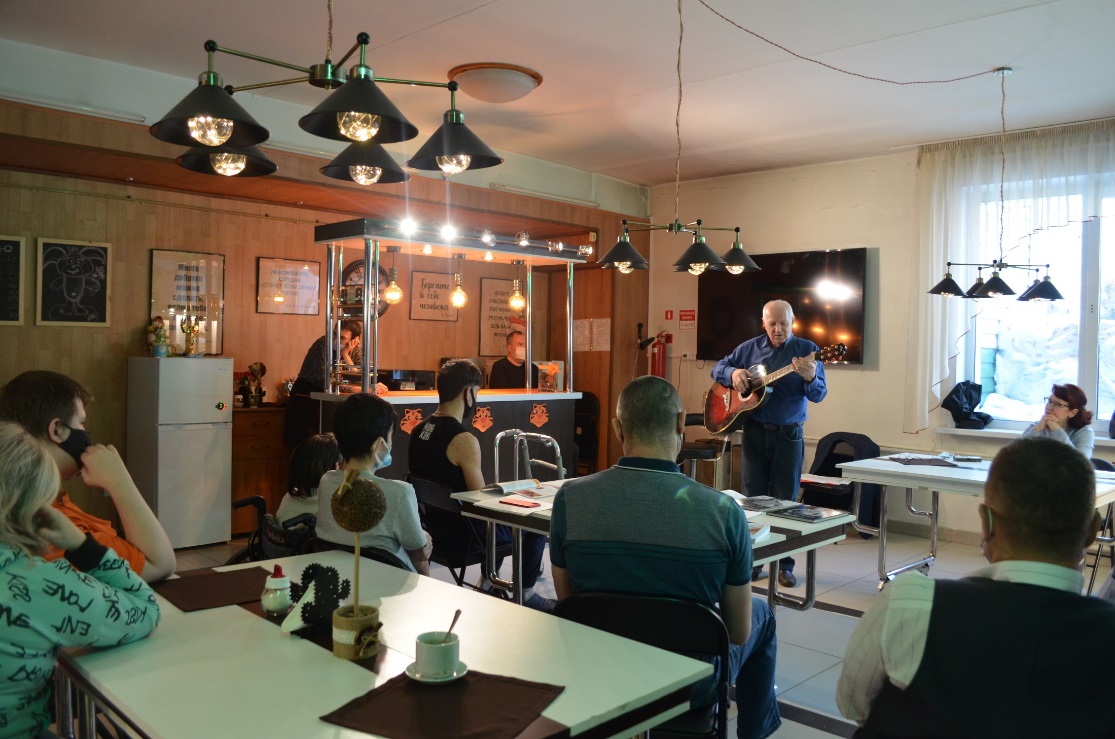 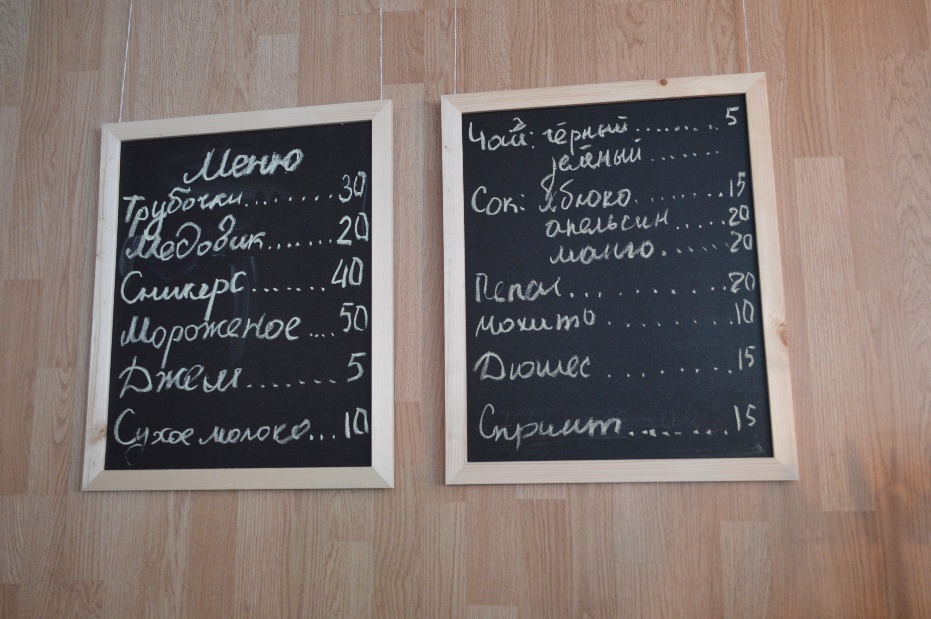 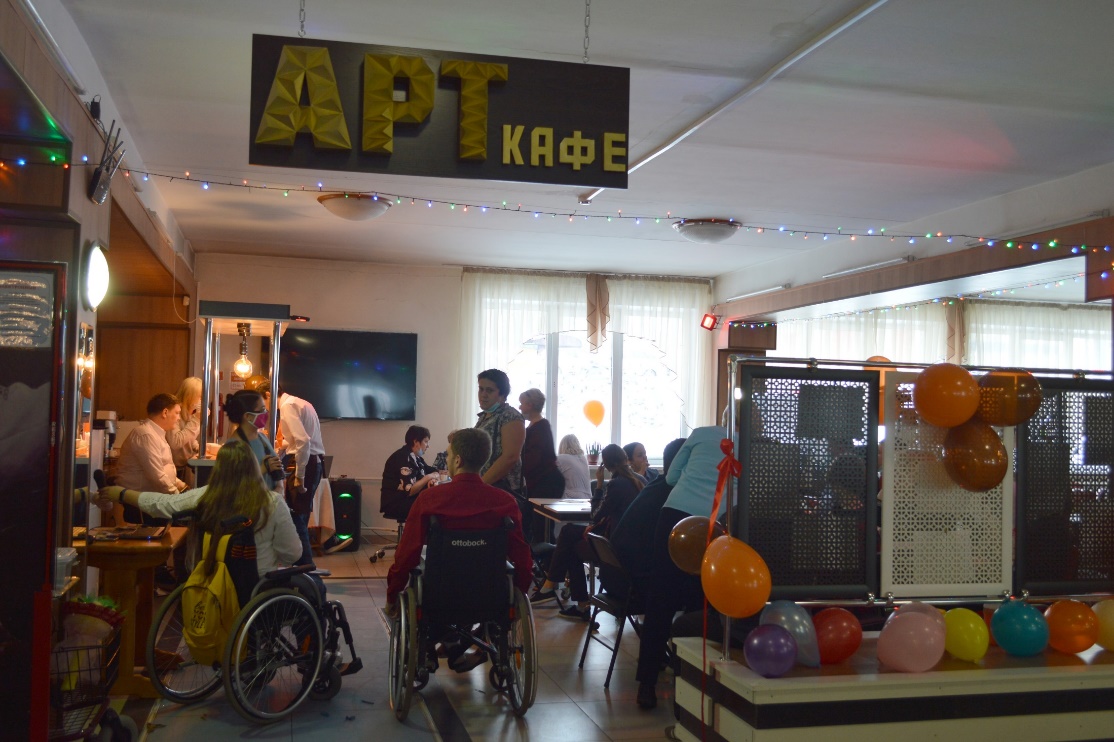 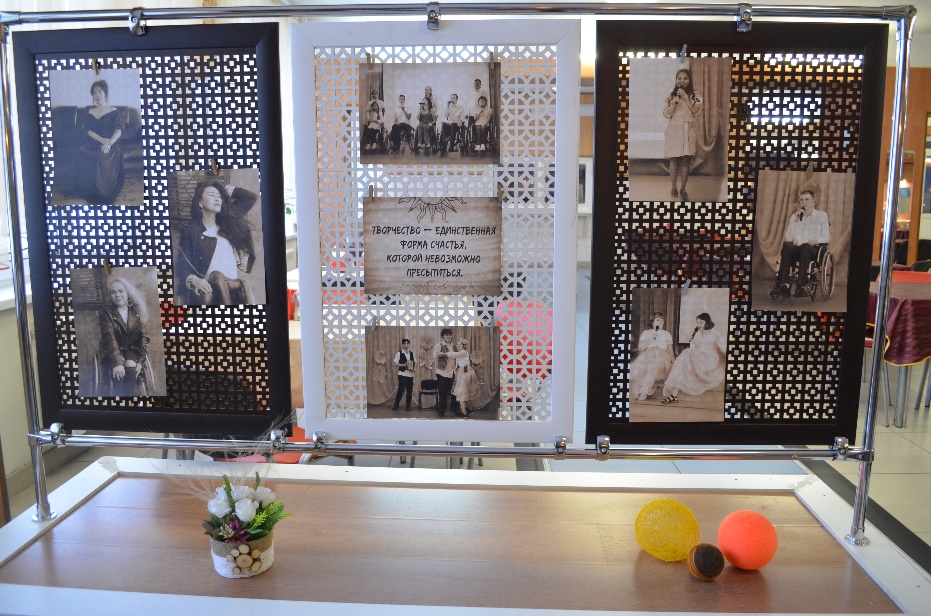 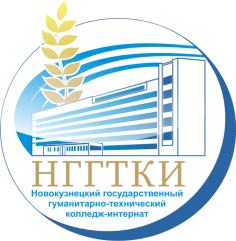 Наши выпускники востребованы и конкурентоспособны
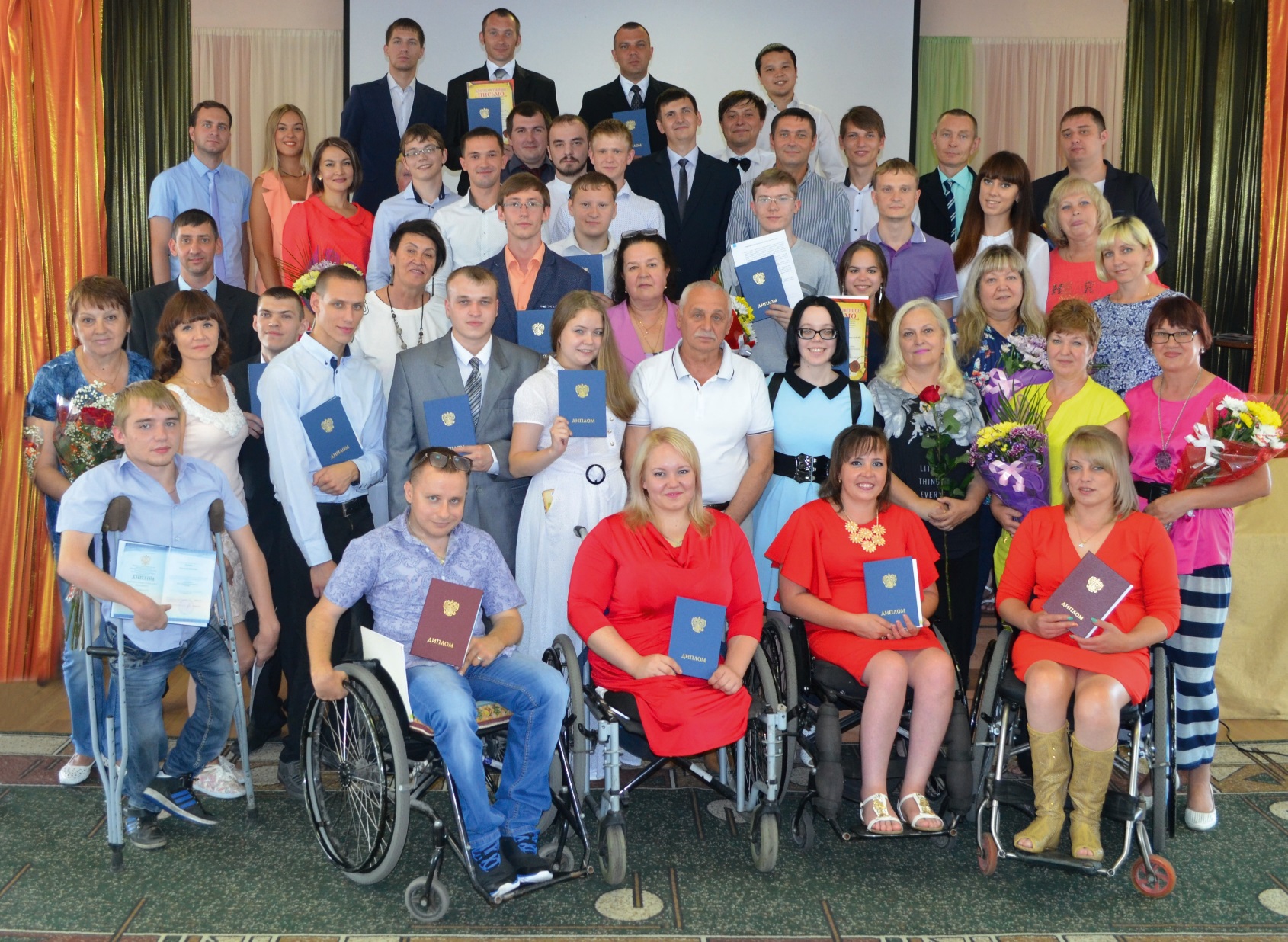 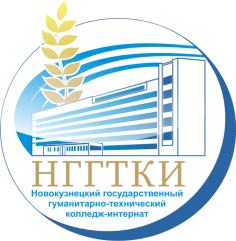 Спортивные достижения

Кто-то из выпускников находит себя в спорте
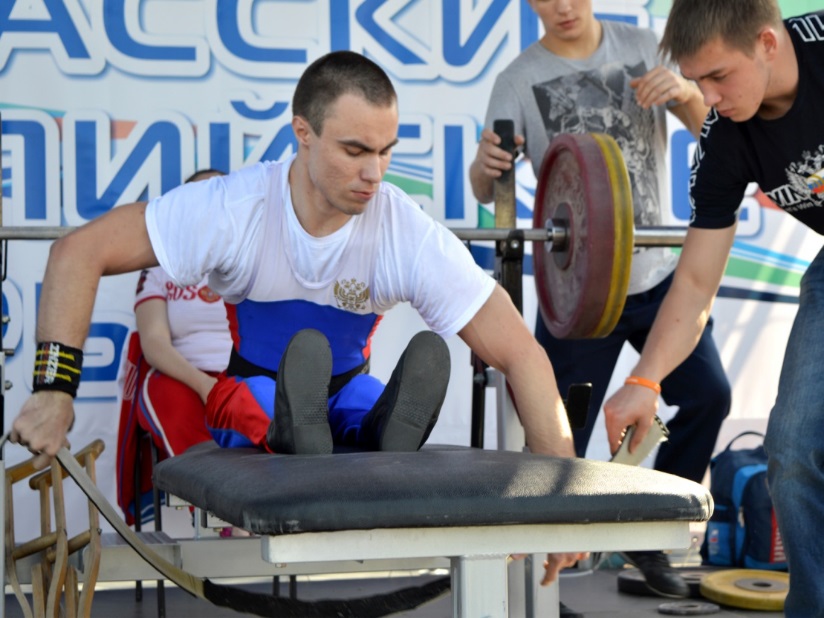 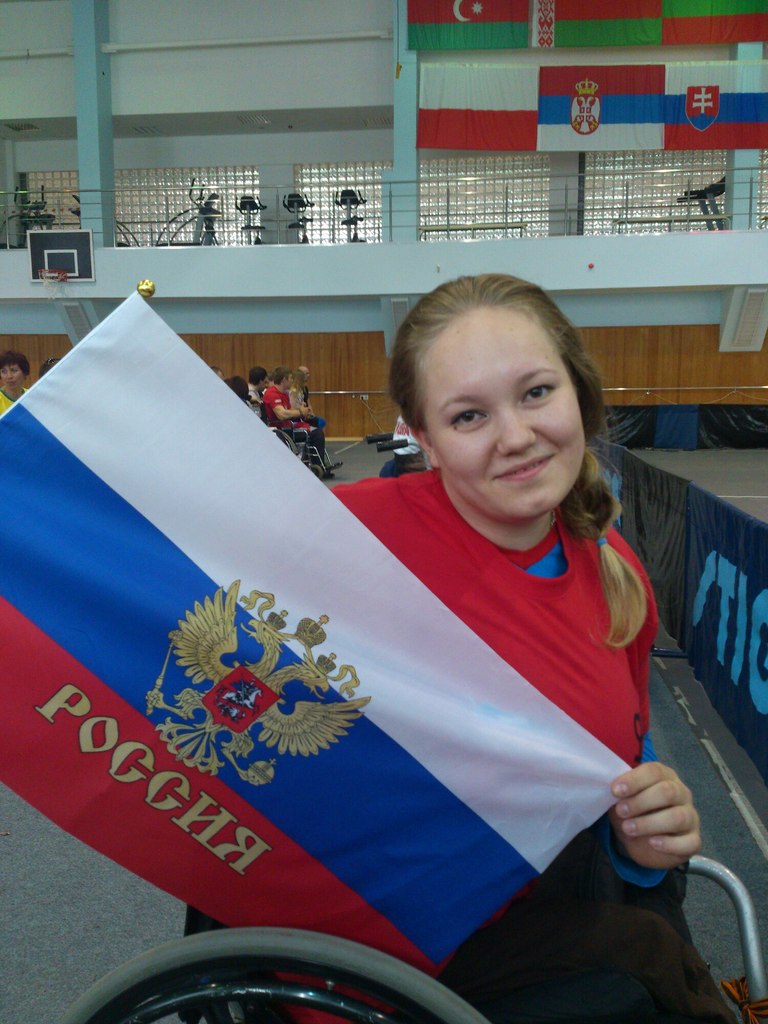 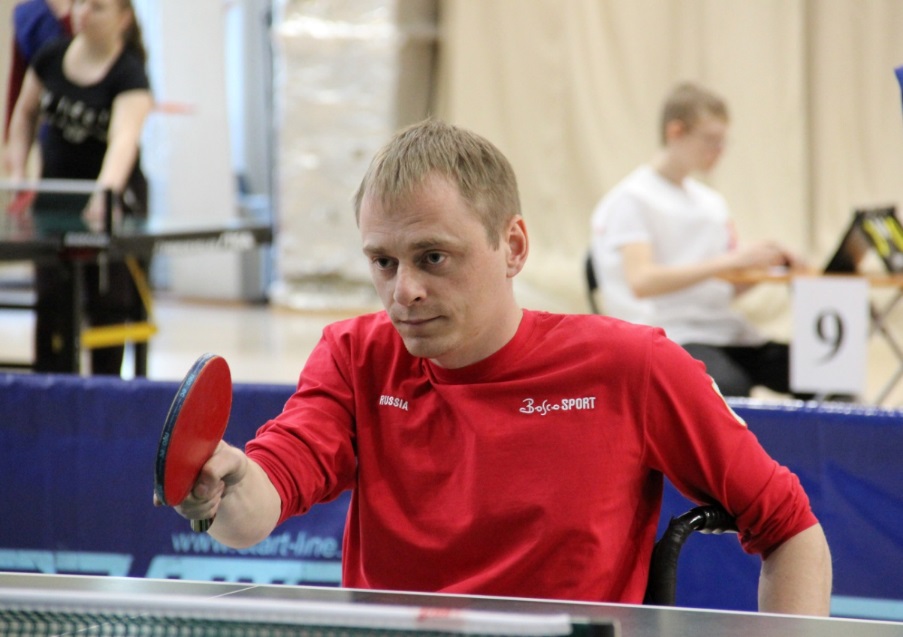 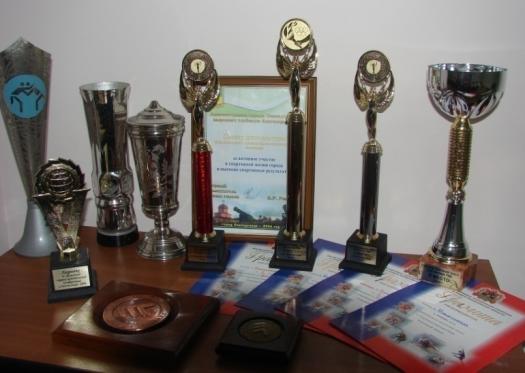 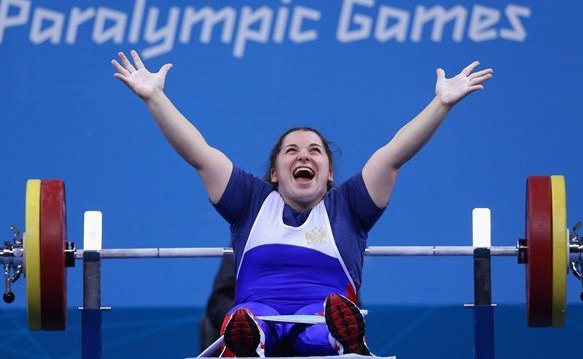 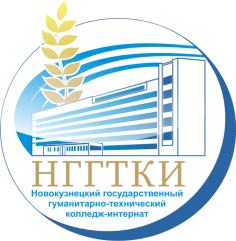 А сколько счастливых семей родилось в стенах колледжа…
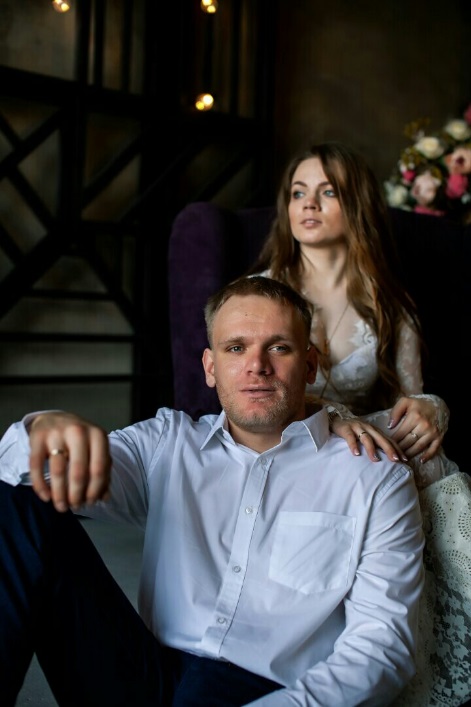 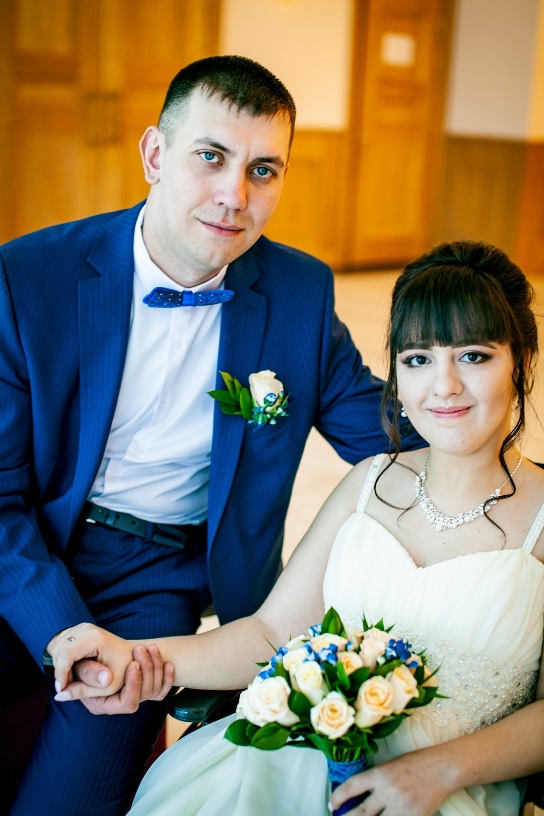 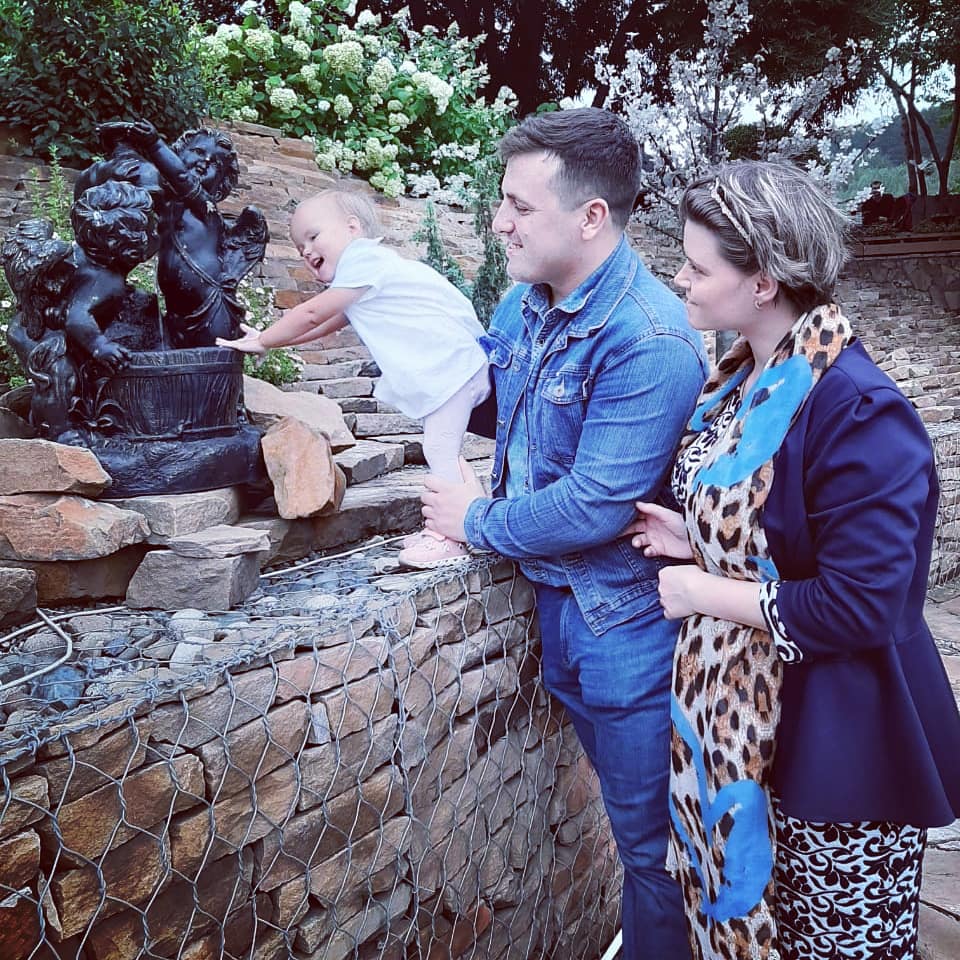 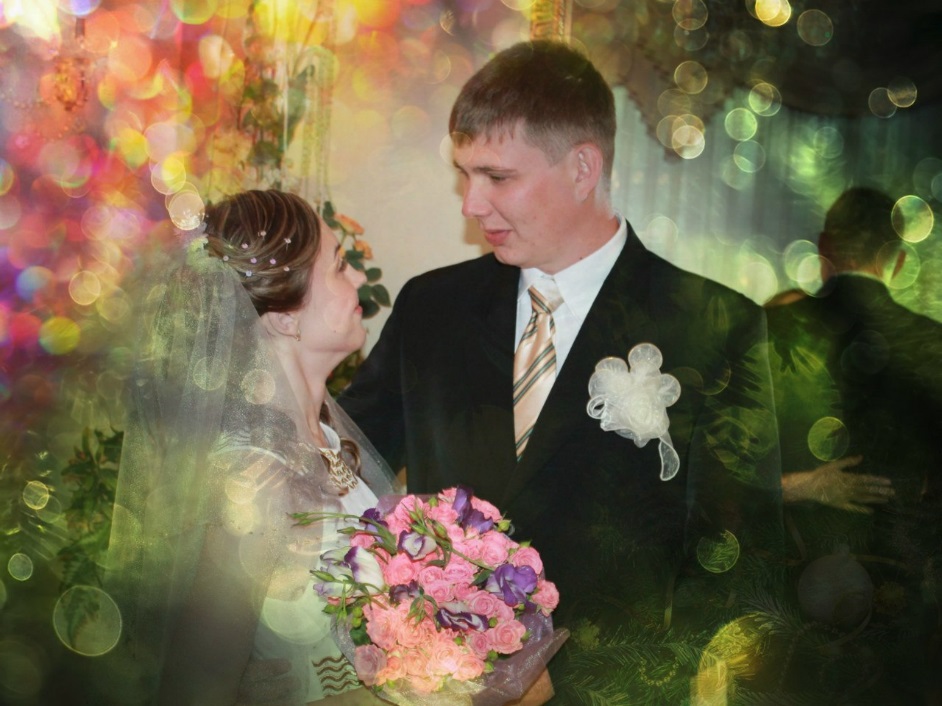 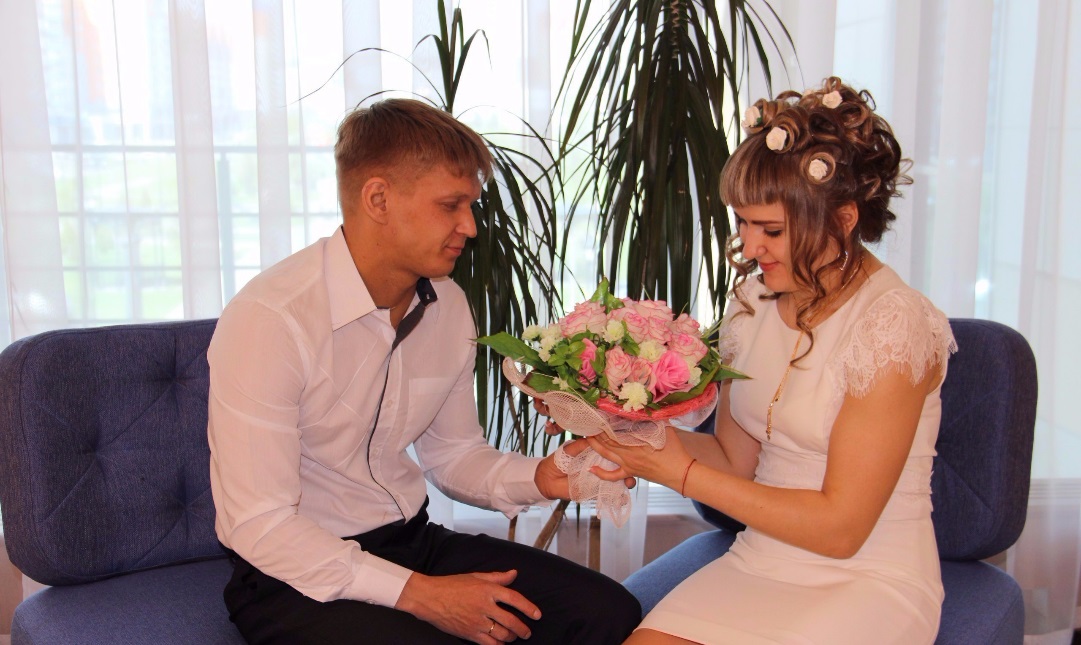 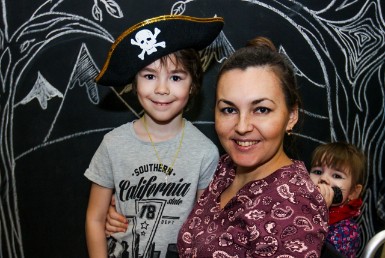 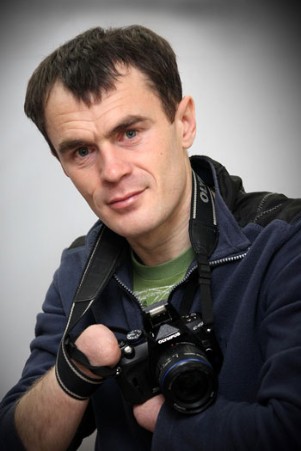 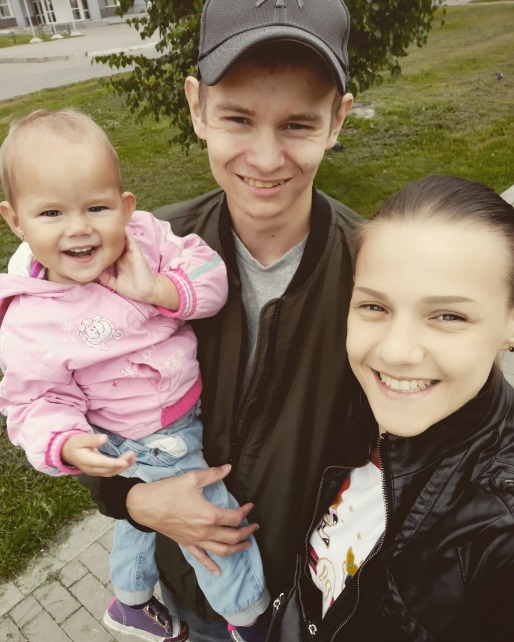 География абитуриентов
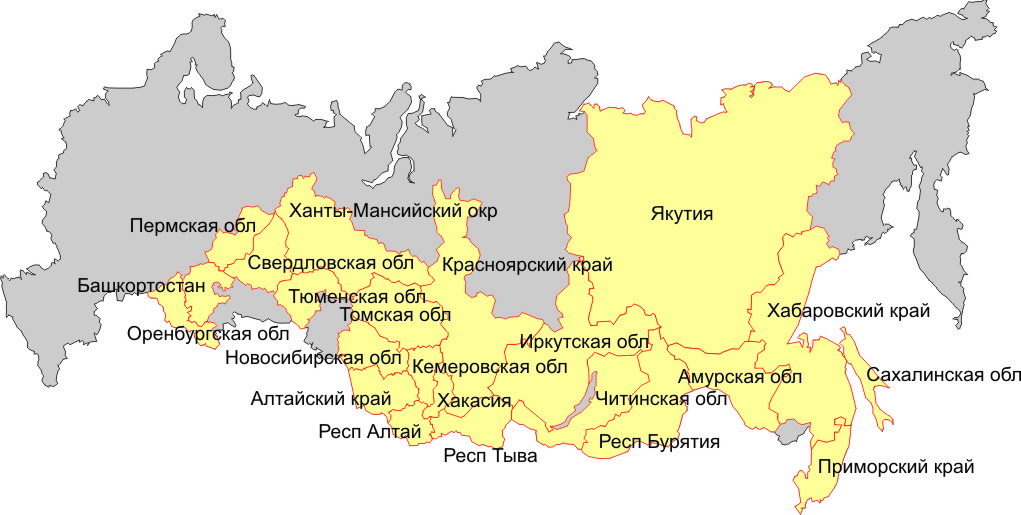 ФКПОУ «Новокузнецкий государственный гуманитарно-технический колледж-интернат» 
Минтруда России
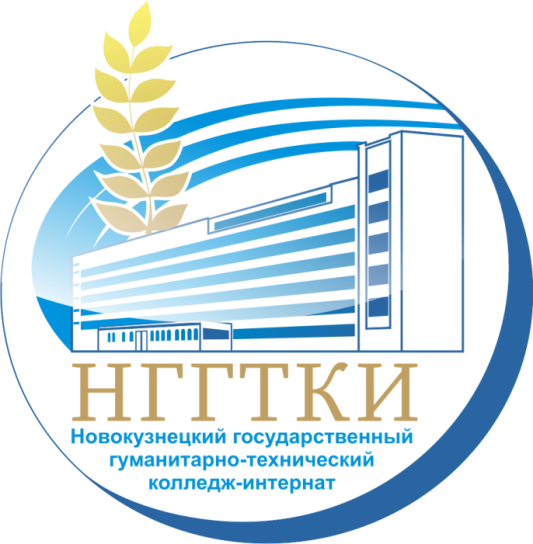 Россия, Кемеровская область,     
г. Новокузнецк, ул. Малая,  9  
Телефон: (3843) 37-82-09, +7 (961) 714-20-72
                         
e-mail: ovpNGGTK@yandex.ru
www.nggtki.ru